LED Flashlight
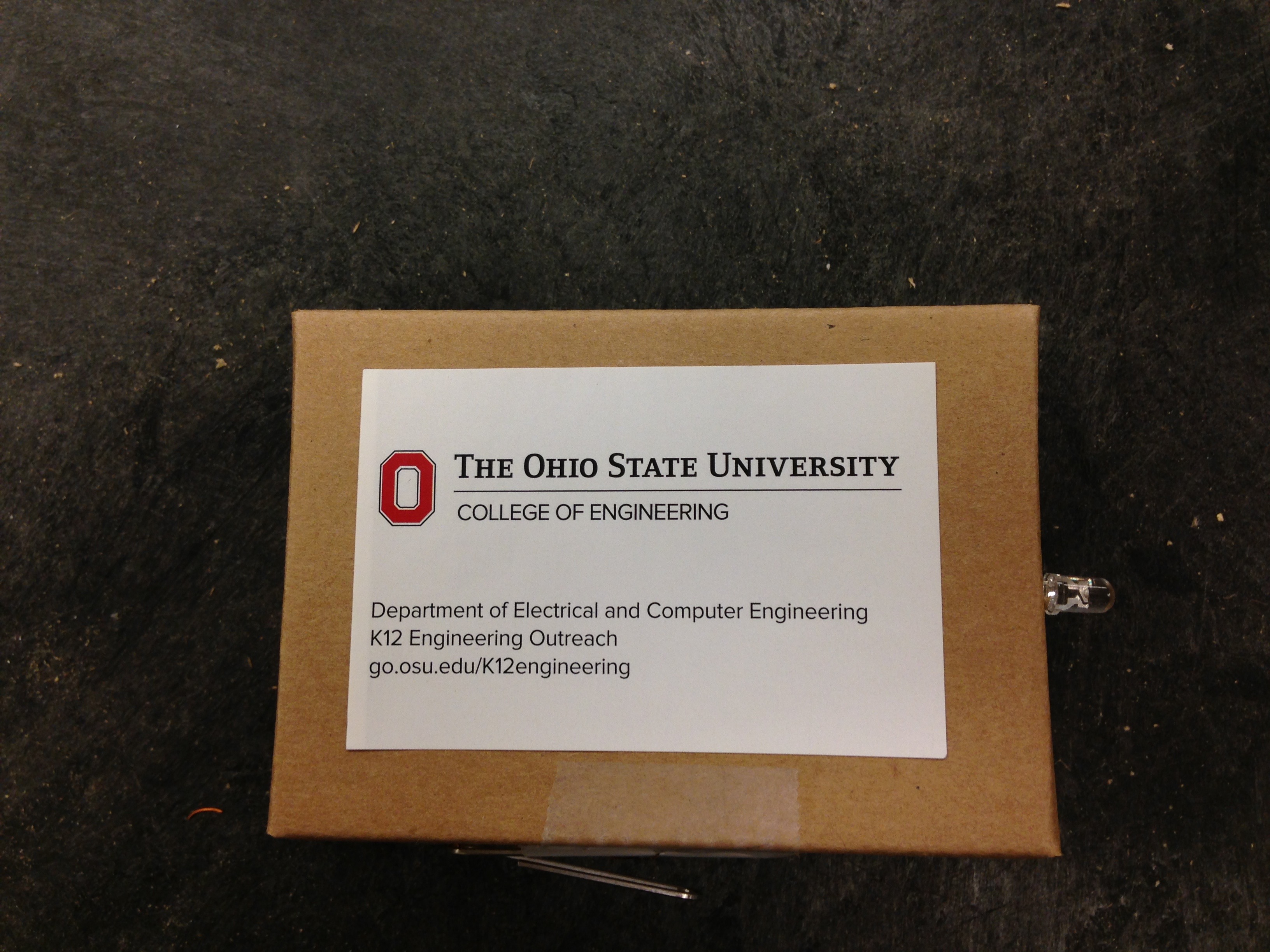 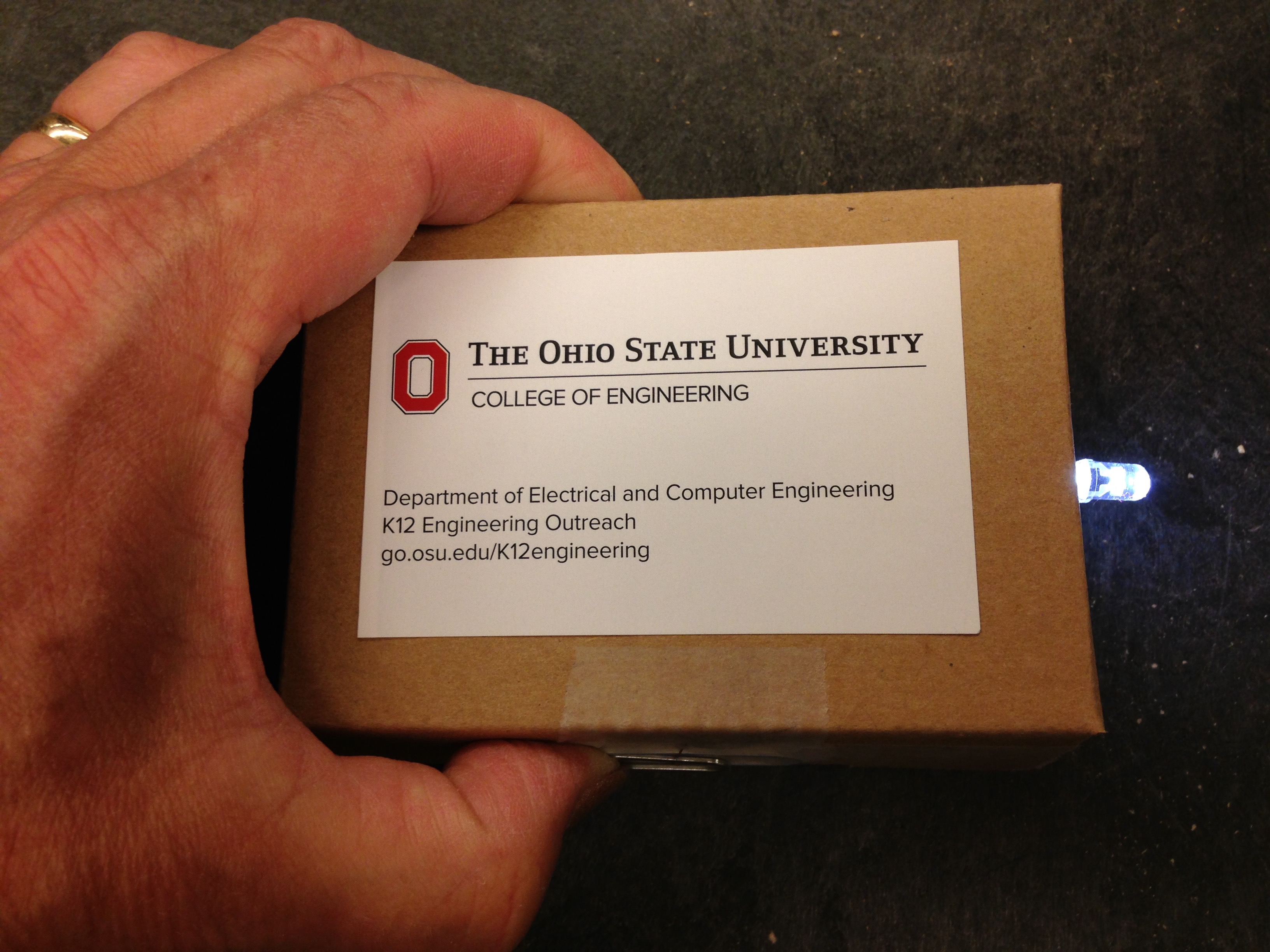 How does it work?
When electricity flows through an LED (light-emitting diode), the LED lights up
We need a battery, two LEDs, some wire, a switch and some know-how!
Need to learn some things
How to read an electrical schematic
What parts we’re using
How to build the flashlight
Reading Schematics:
What’s this?
Battery
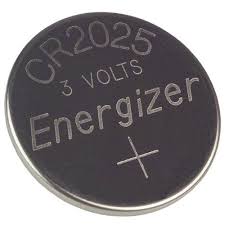 What’s this?
Diode
Lets current flow one direction but not the other
YES
X
NO
Electrical circuit
Must have a closed path all the way from one terminal of the battery to the other
Will current flow?
How about here?
And here?
Will current flow?
How about now?
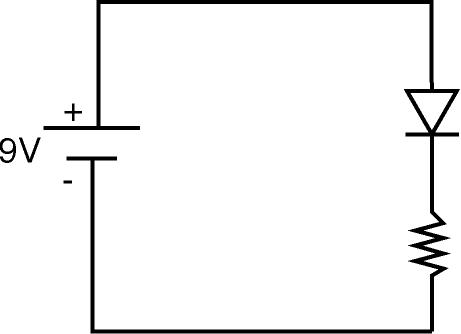 Schematic versus real life
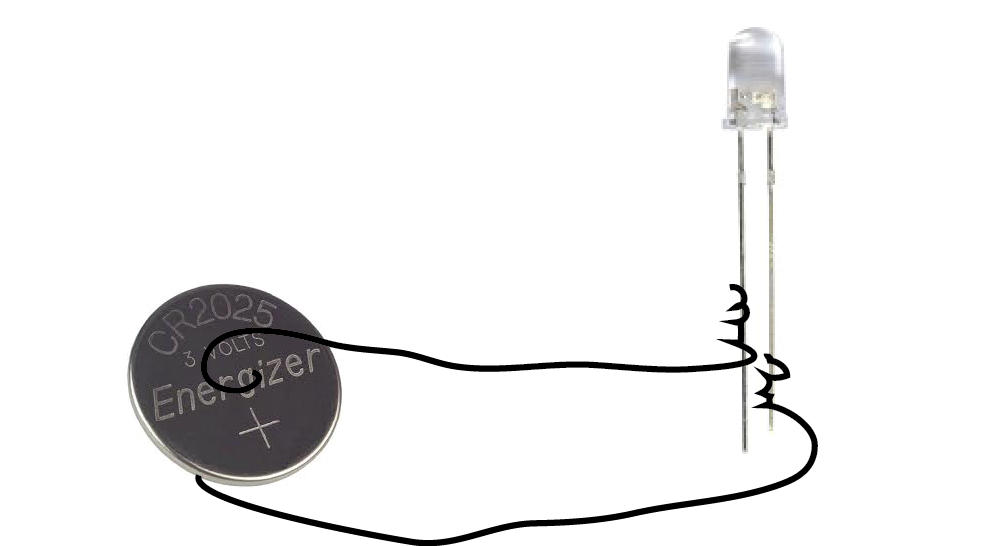 anode
cathode
long lead is anode
Here’s our battery
Called a coin or button battery
This one is only 3 V
Hey, we don’t need a resistor then!
Notice the top is positive- that should connect to the anode (long lead)
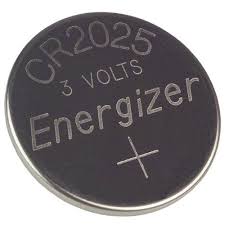 Are you ready to build?
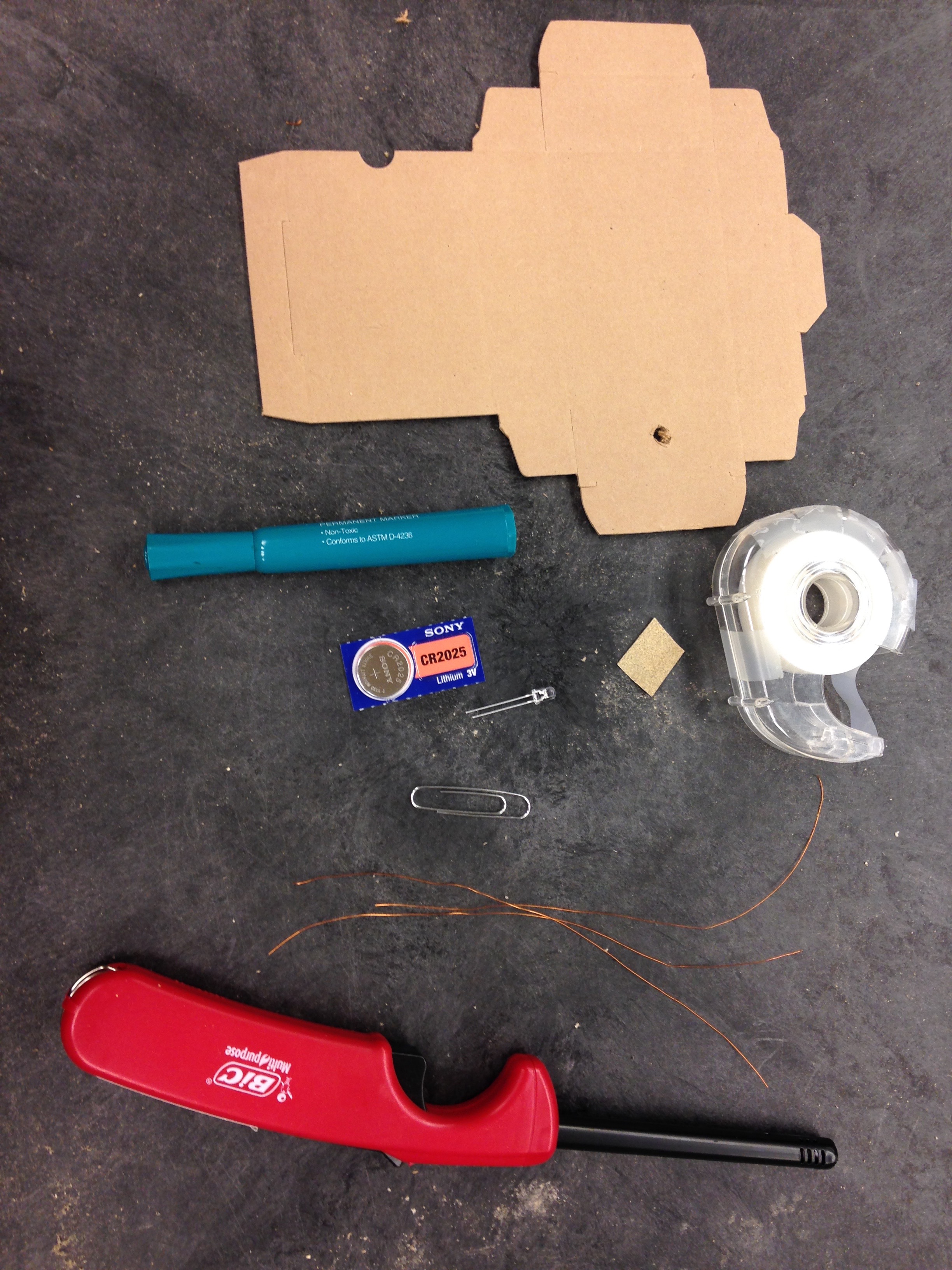 Box
Coin battery
LED
3 pieces wire
Paper clip 
Scissors, tape
Sandpaper
Lighter
Sticker
Marker
Fold this flap and punch a hole through both layers
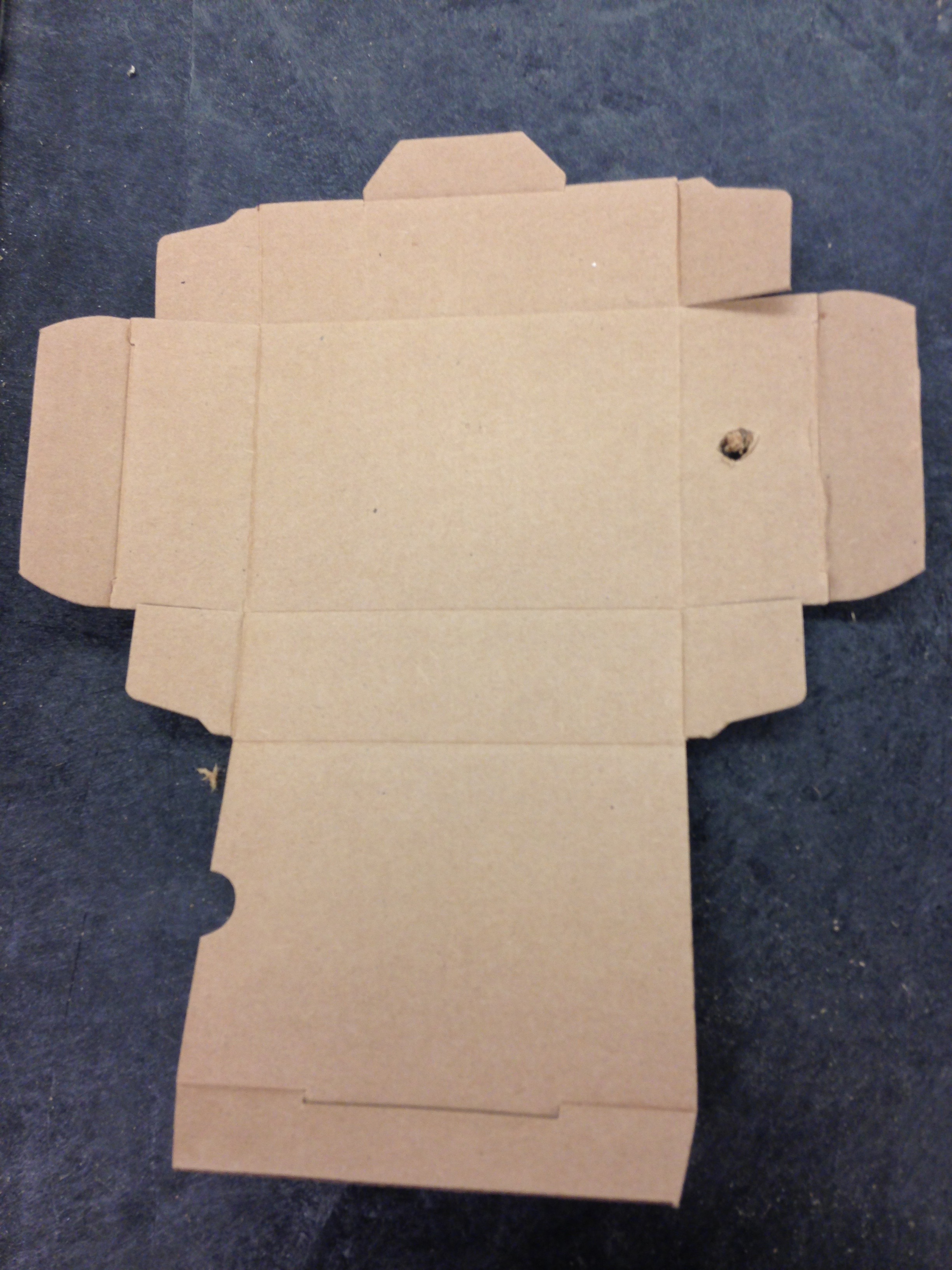 LEDs: one lead is shorter!
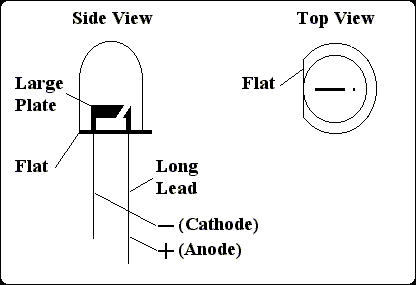 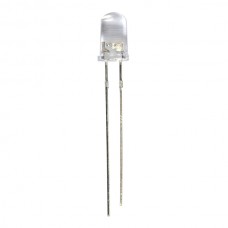 If you forget which is shorter, look for the flat
Color the top of the short lead
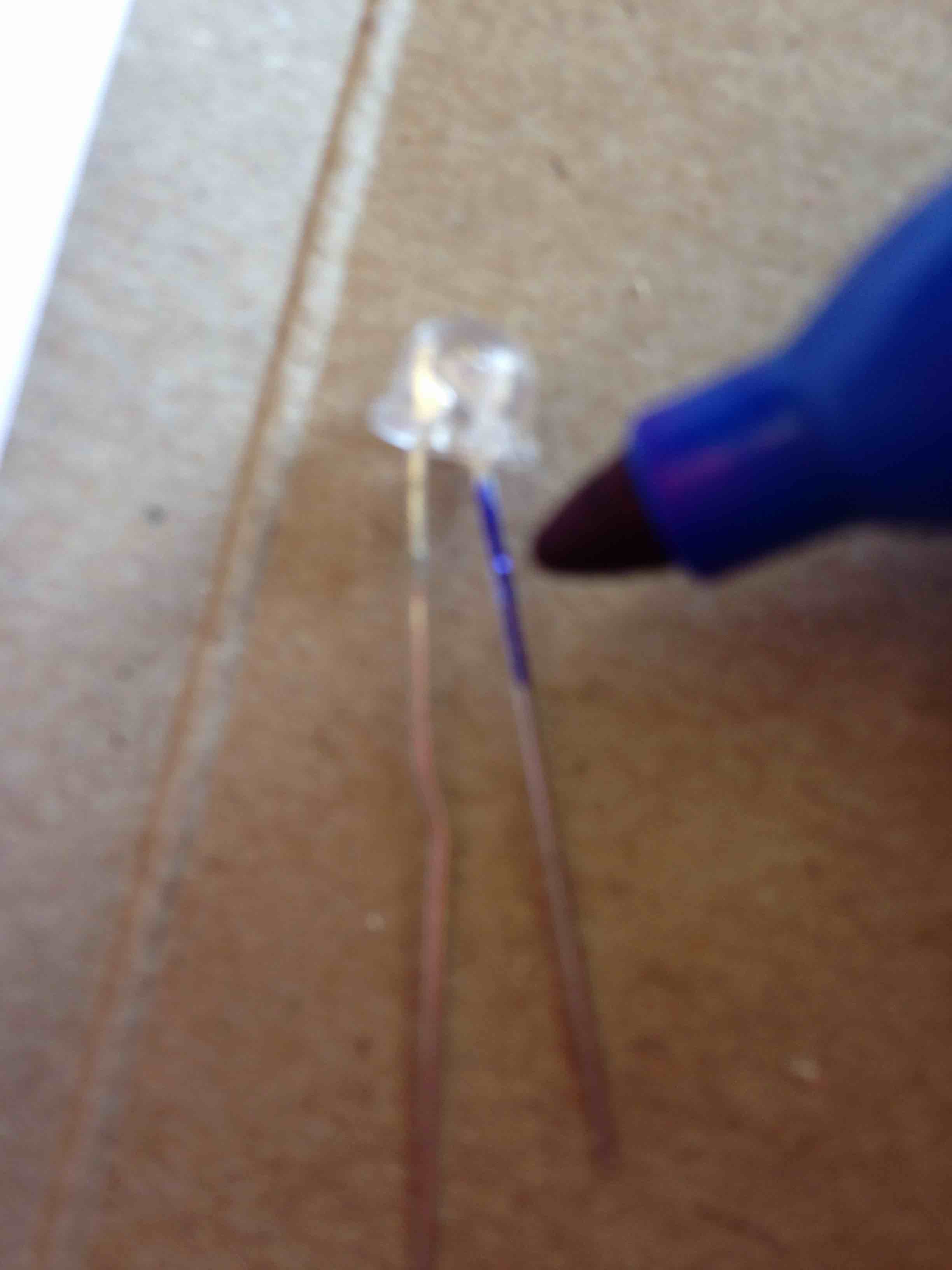 Bend legs at the knees
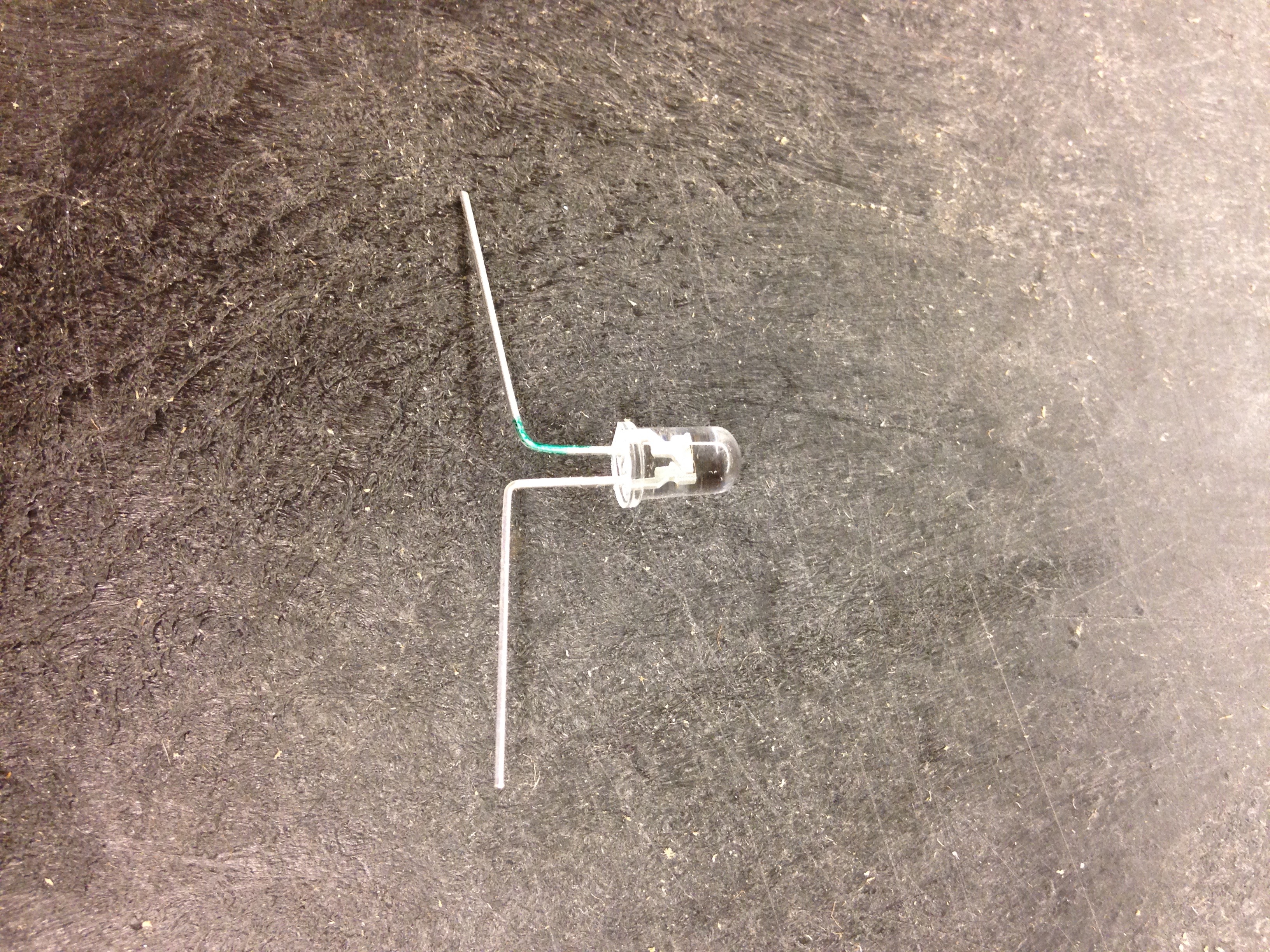 Short!
Got three pieces of magnet wire?
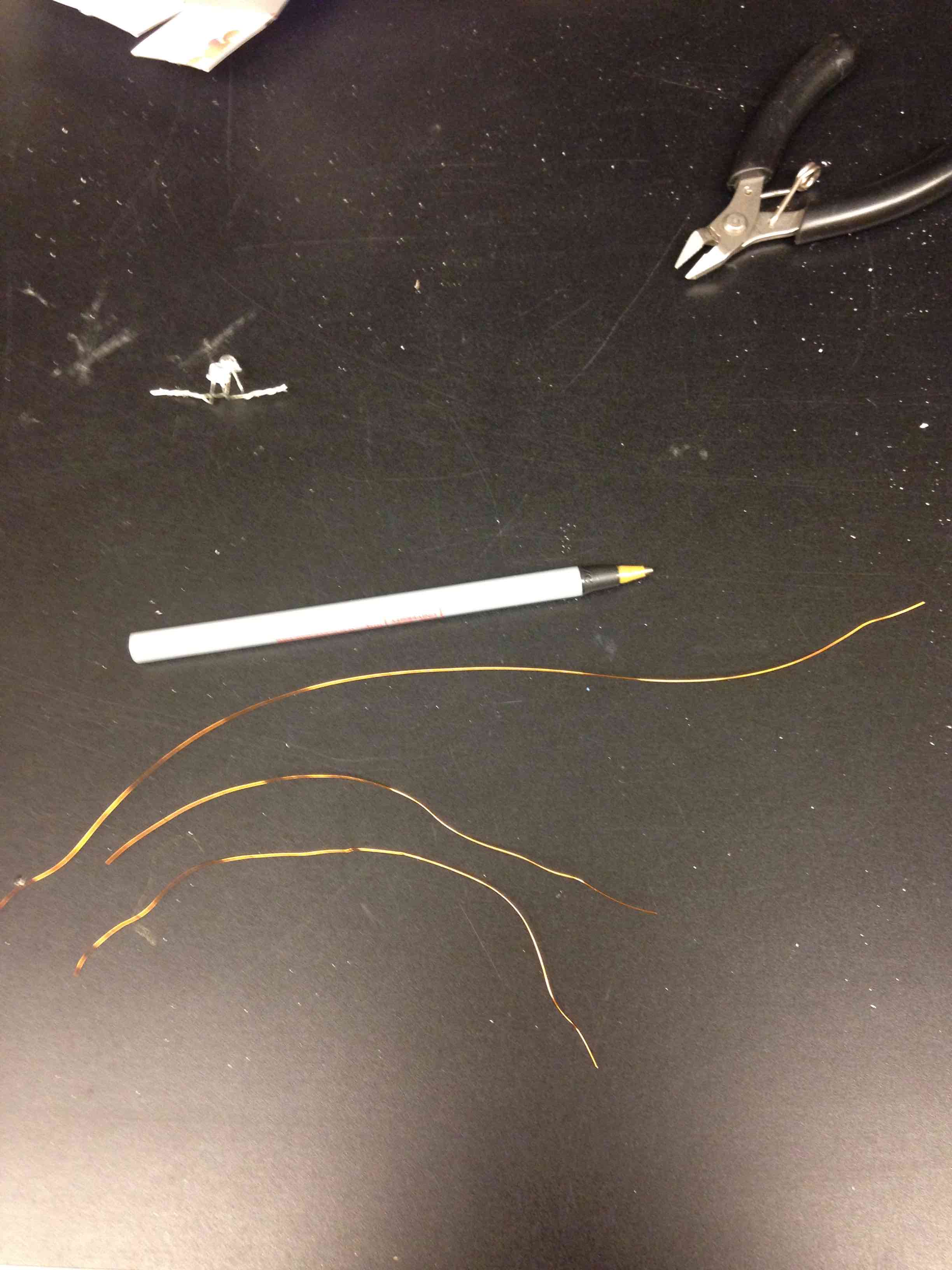 Burn insulation off the ends
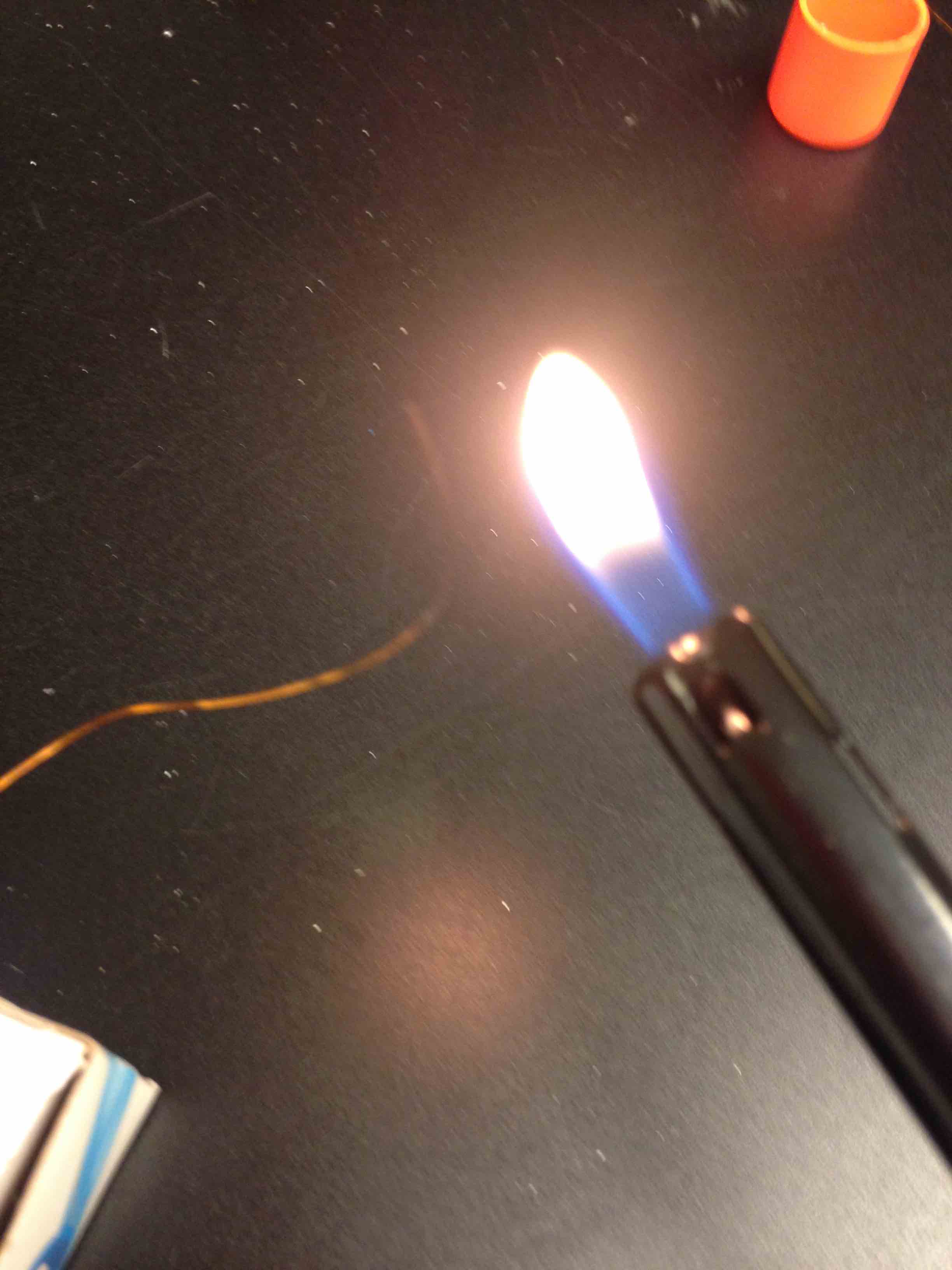 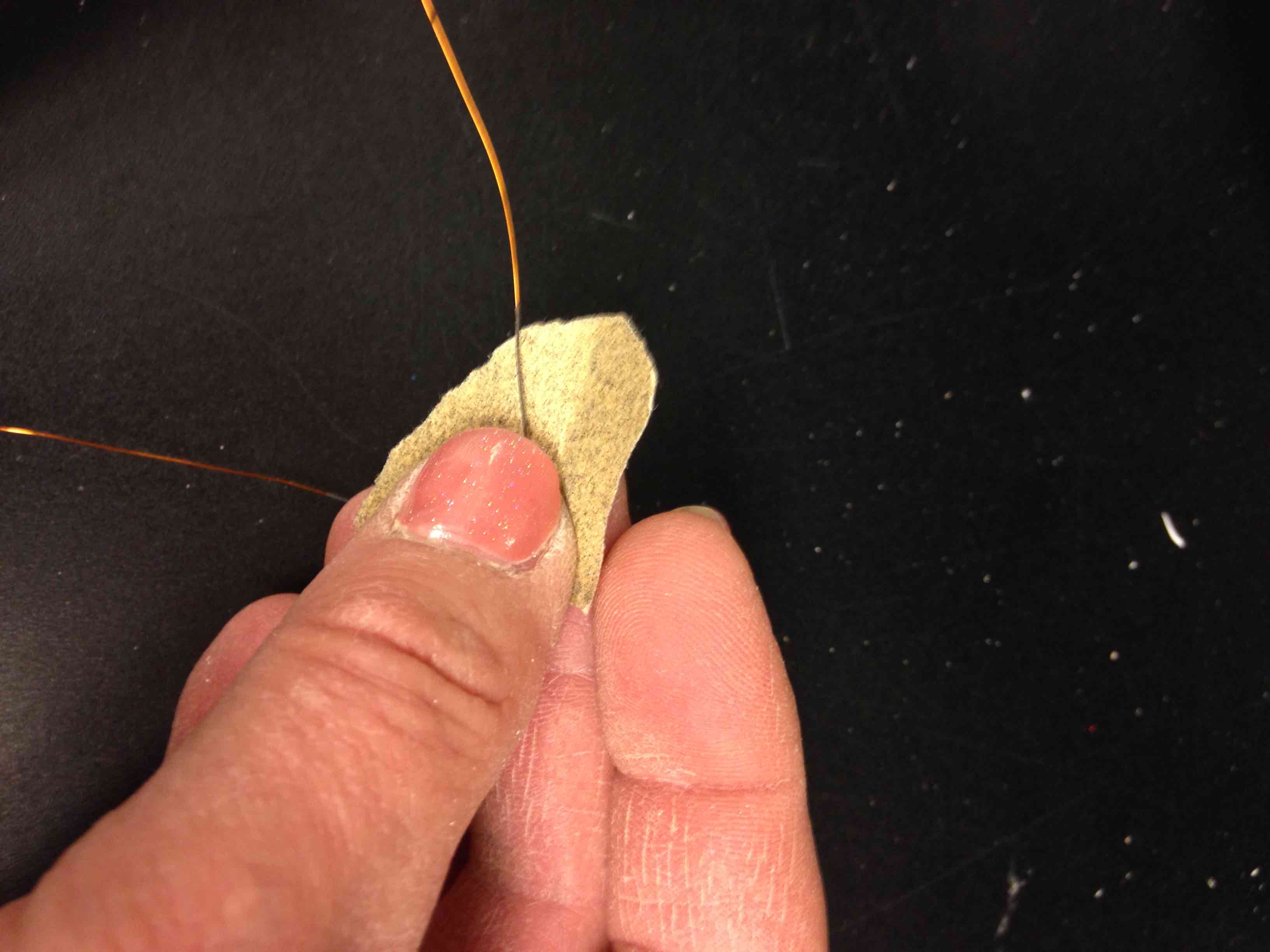 Then sand off the black stuff
Twist one around the SHORT lead
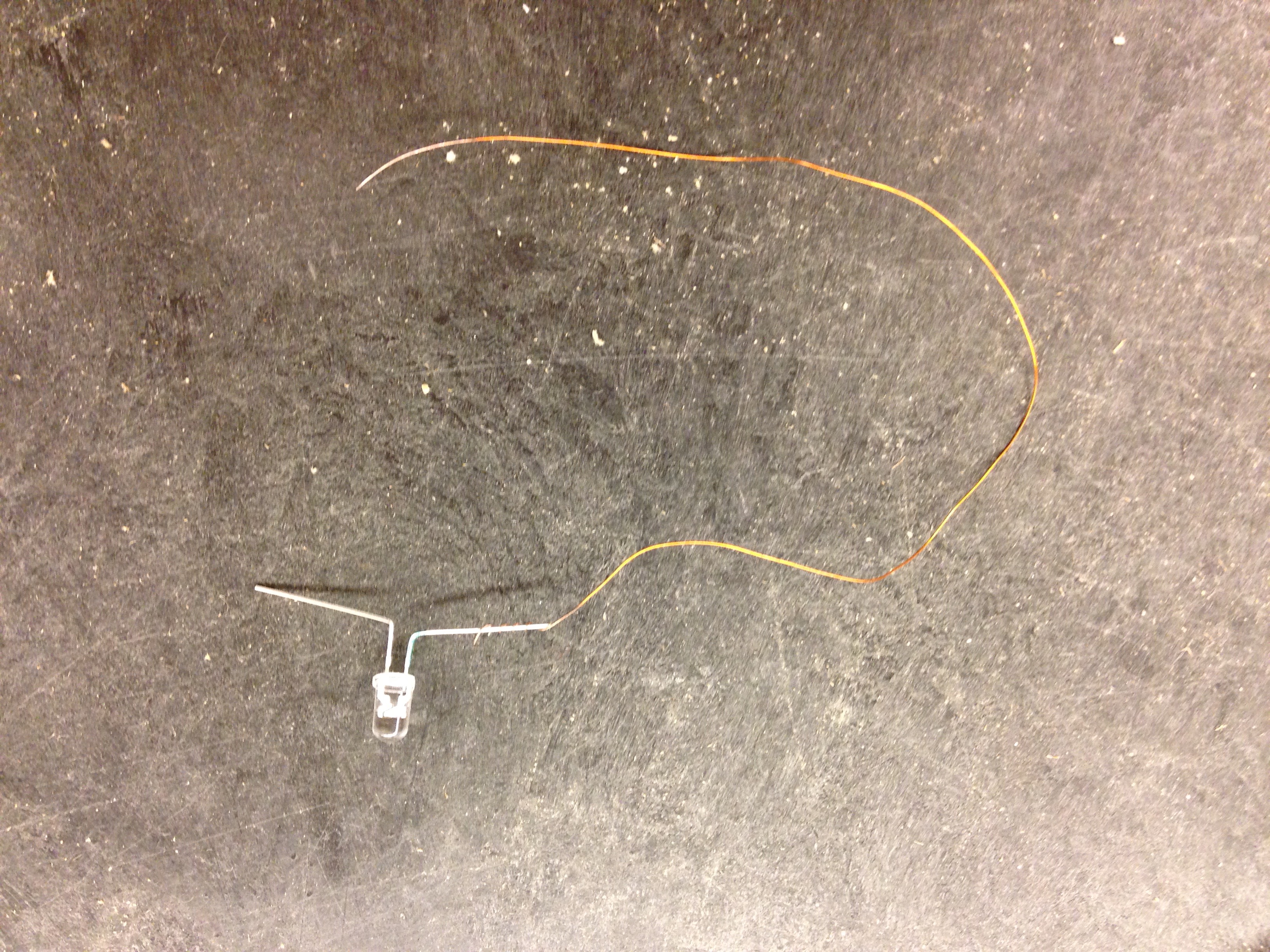 Use a pen or pencil to make a small loop in the other end
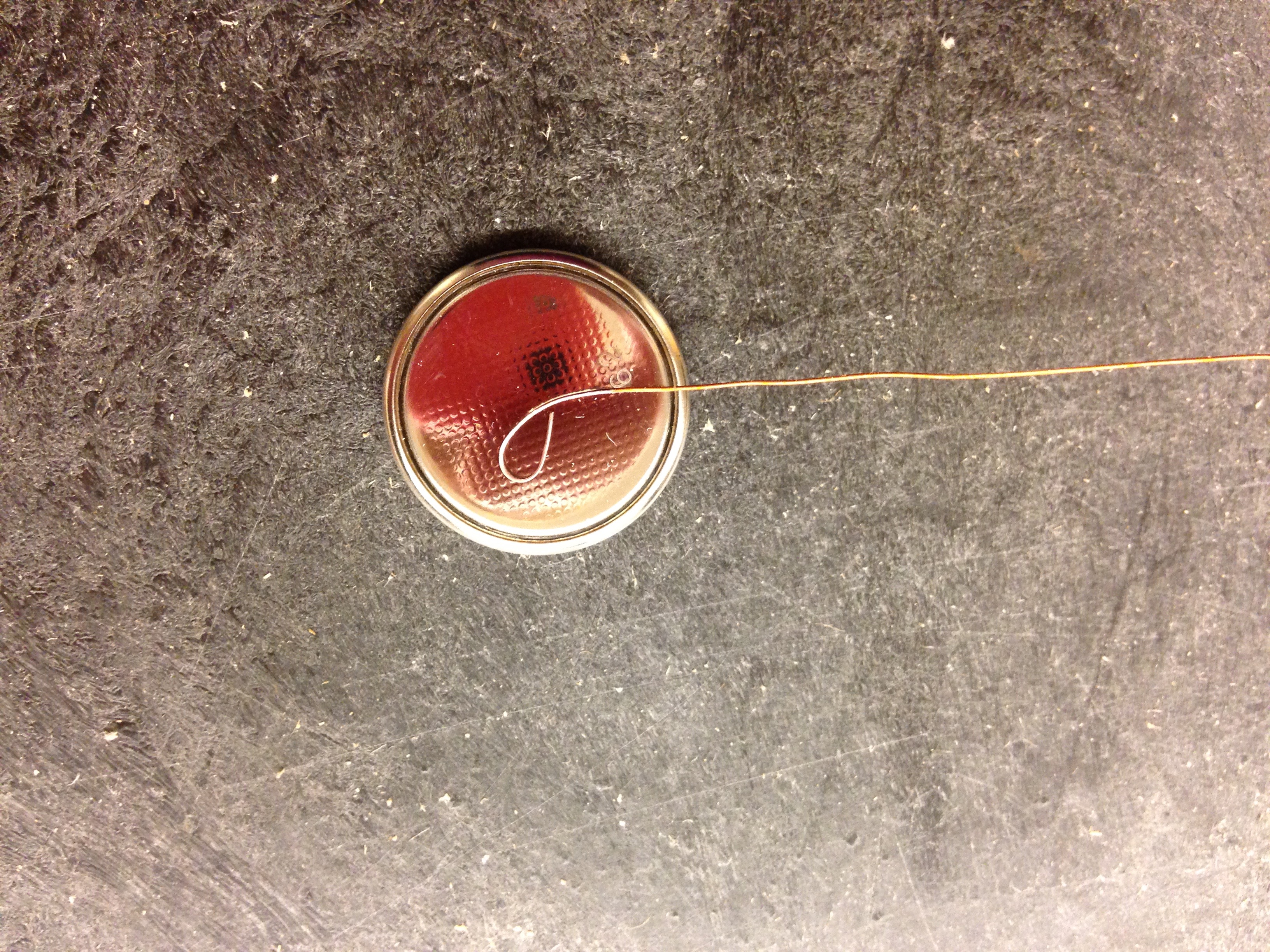 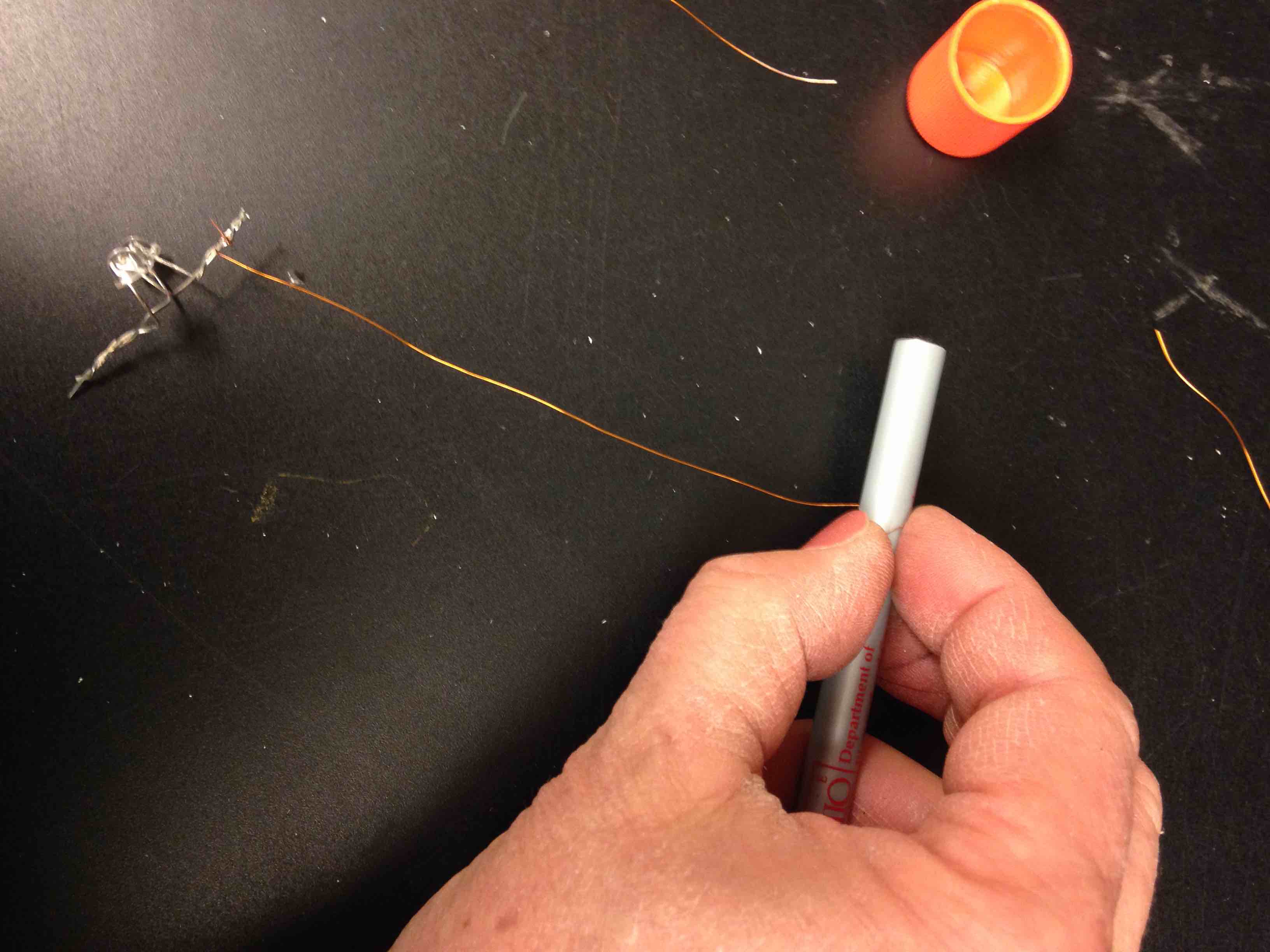 Tape loop to bottom (-) side of battery
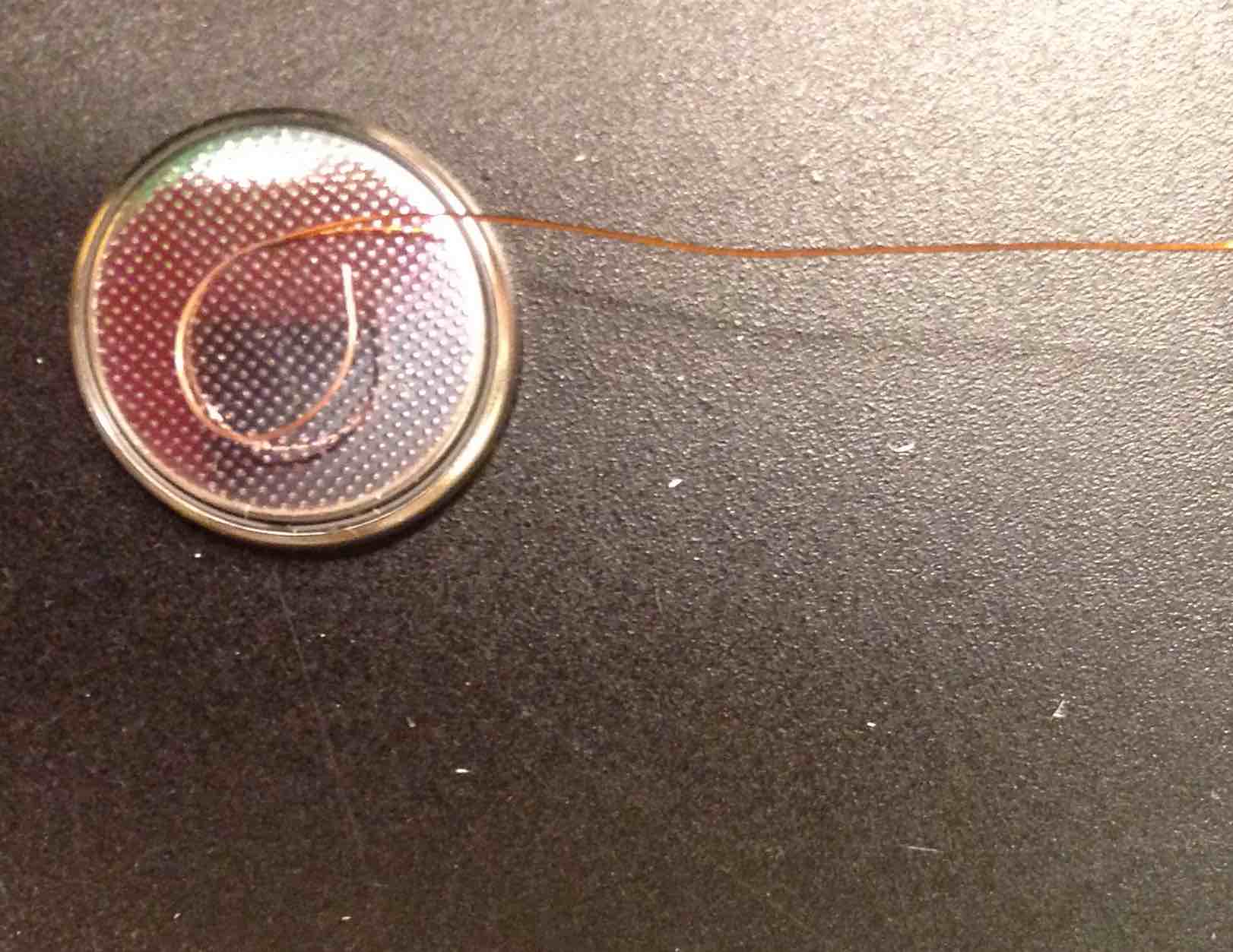 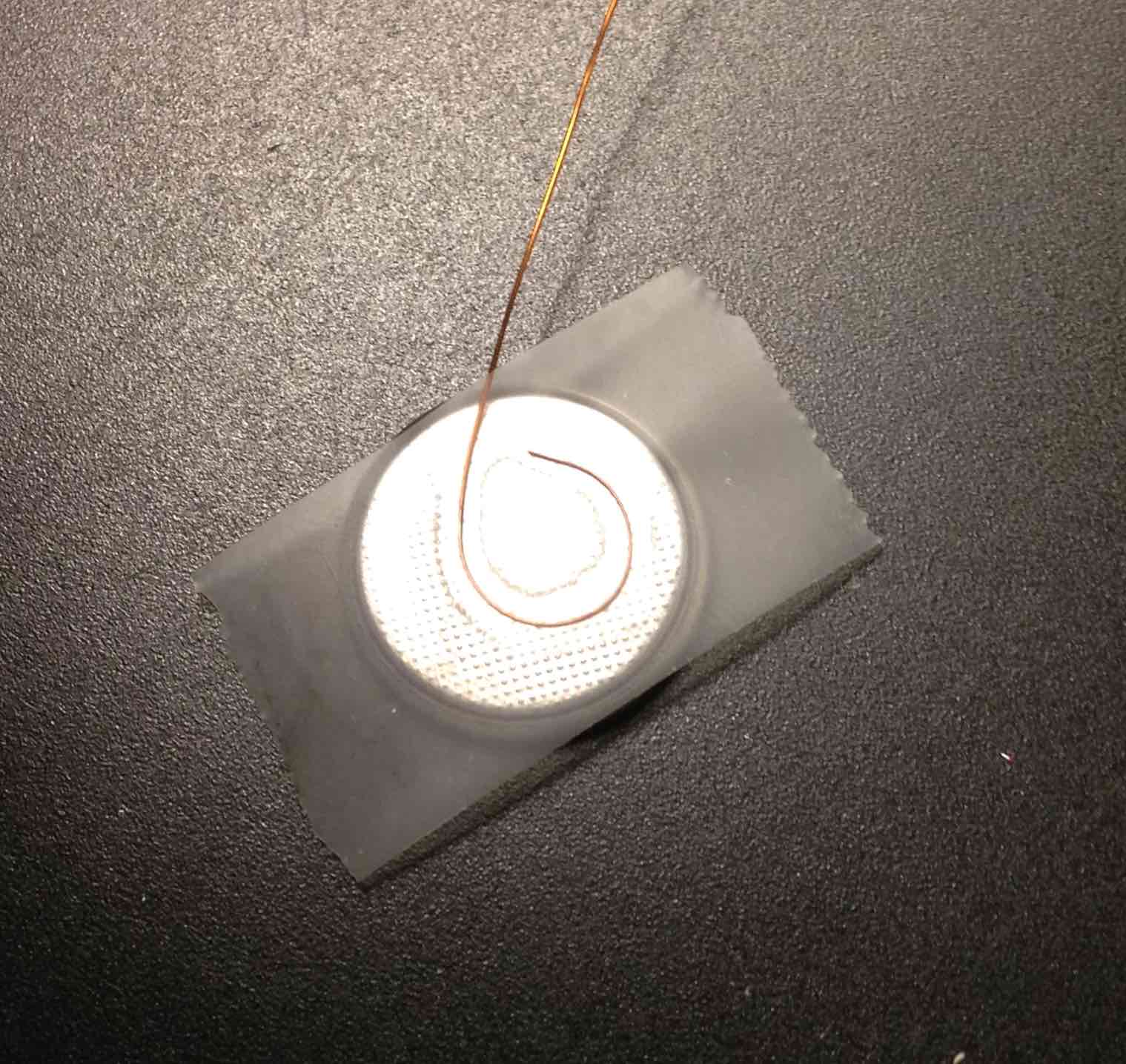 Make a loop in another wire and tape it to the top (+) side of battery
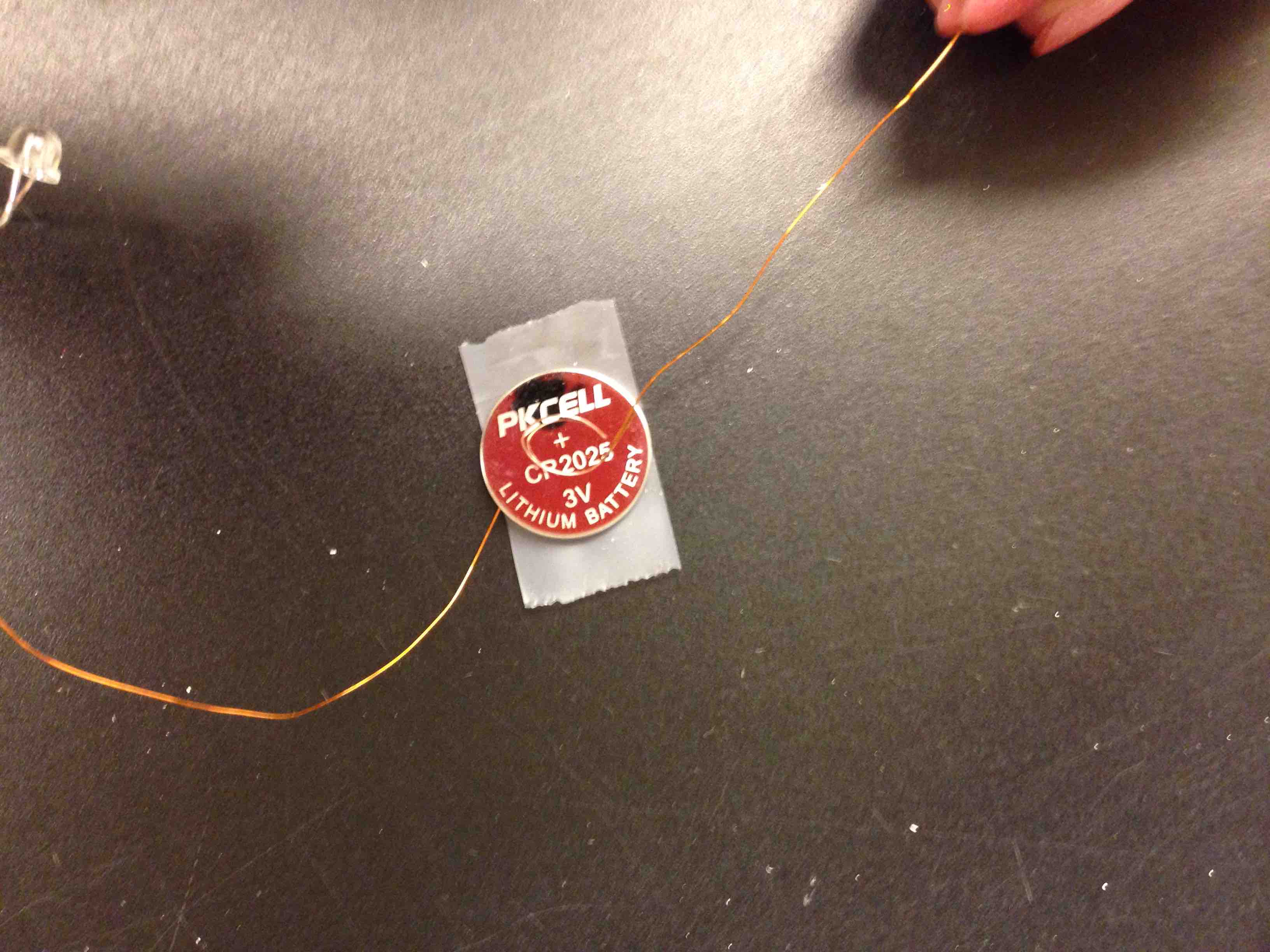 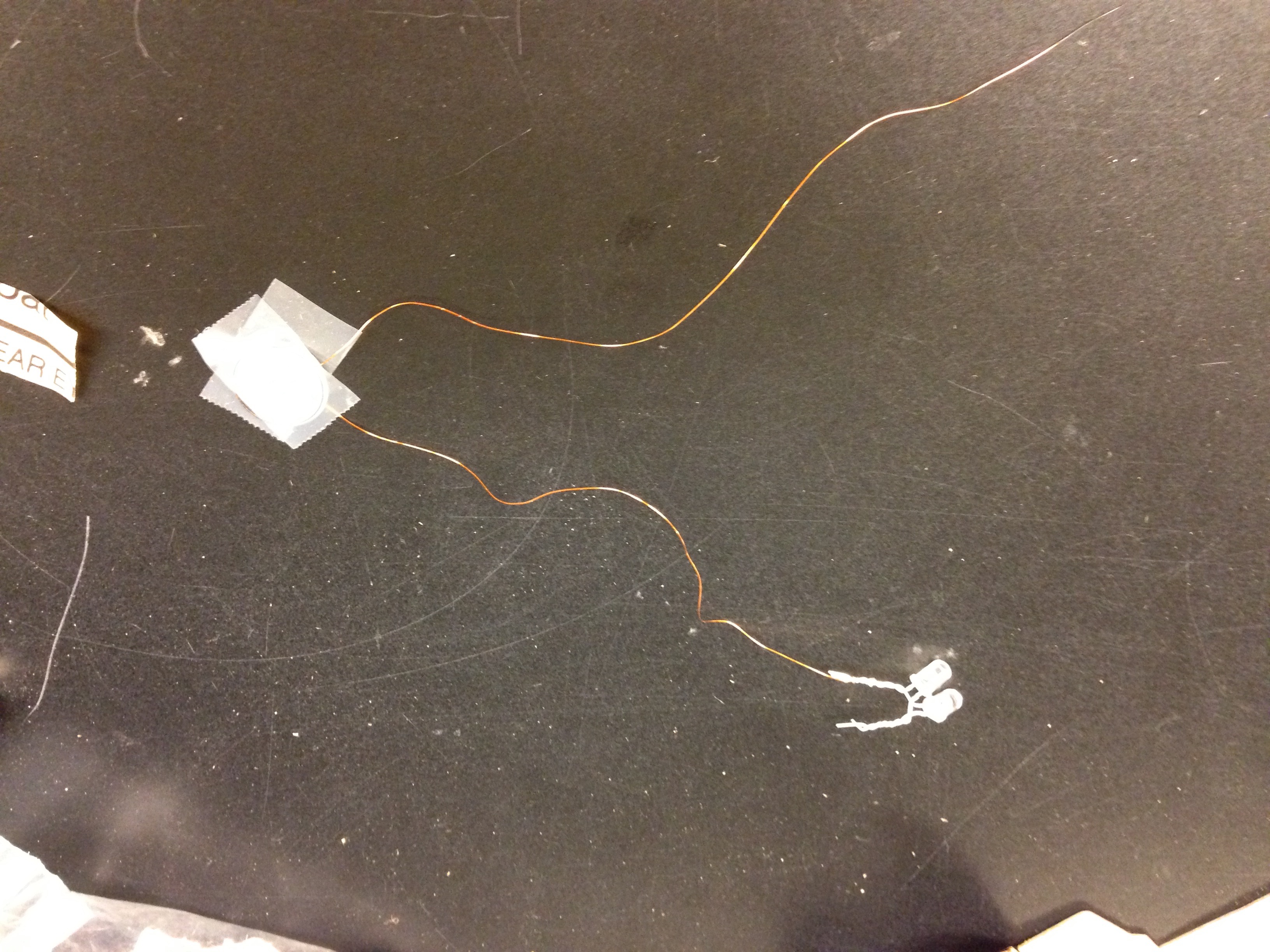 Here’s a chance to test it!
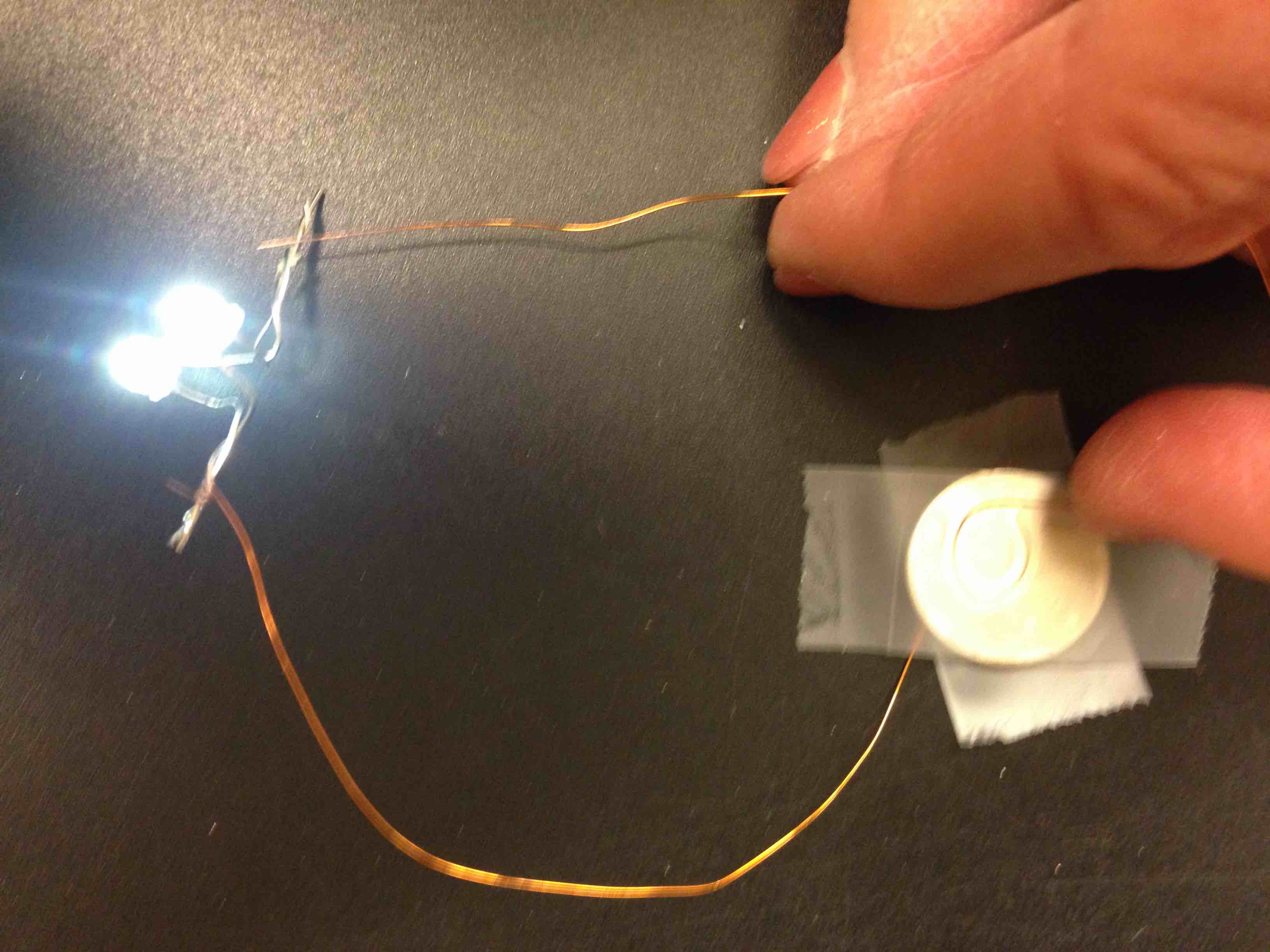 Touch, don’t twist!
Touch the other end of the second wire to the other LED leads.

It should light up.
Find the THIRD wire
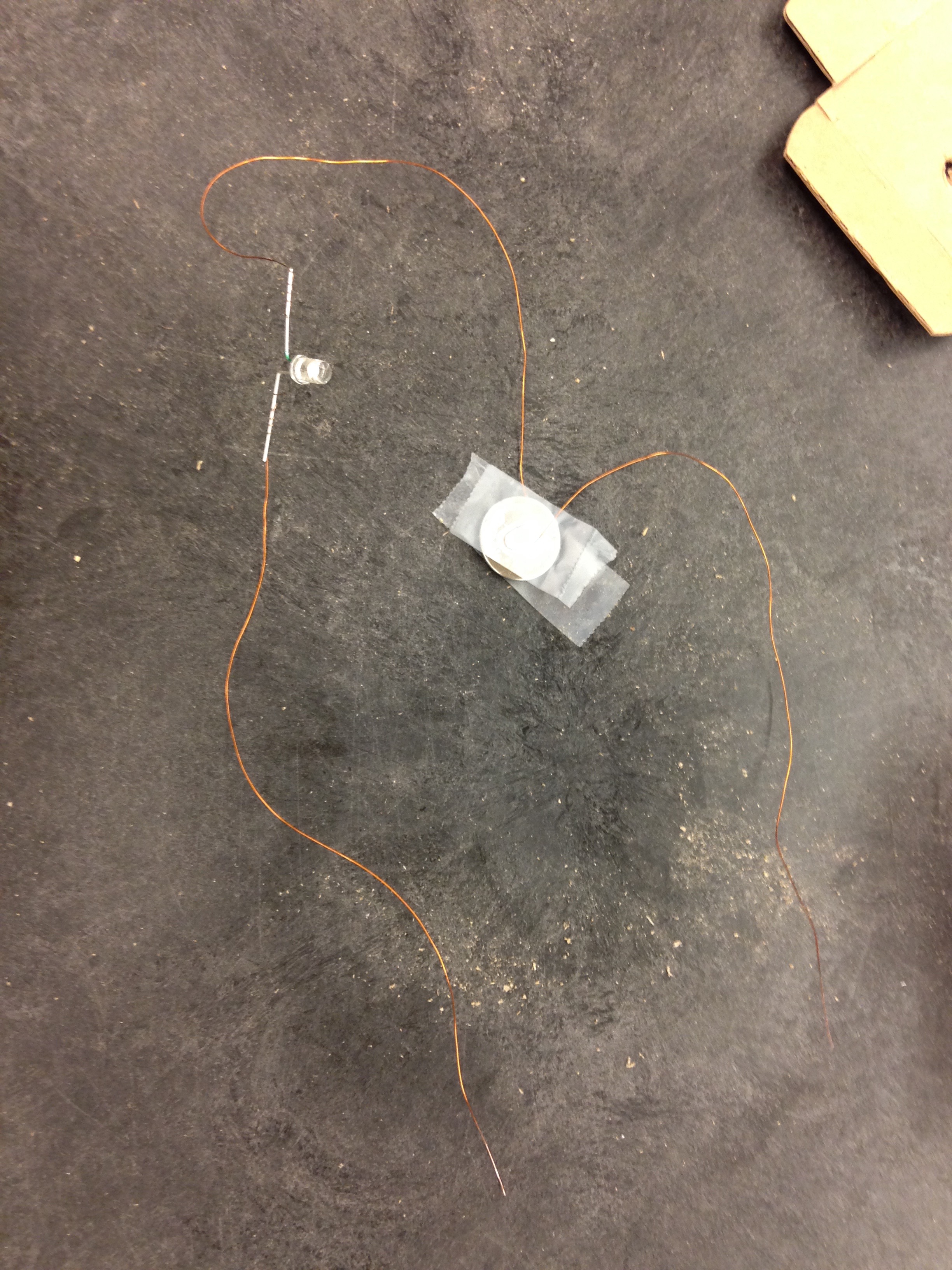 Twist one end to the unused LED leads
Wire ONE goes LED to battery
Wire TWO goes battery to nowhere right now
Wire THREE goes from LED to nowhere
Tape battery inside box
Tape battery inside box
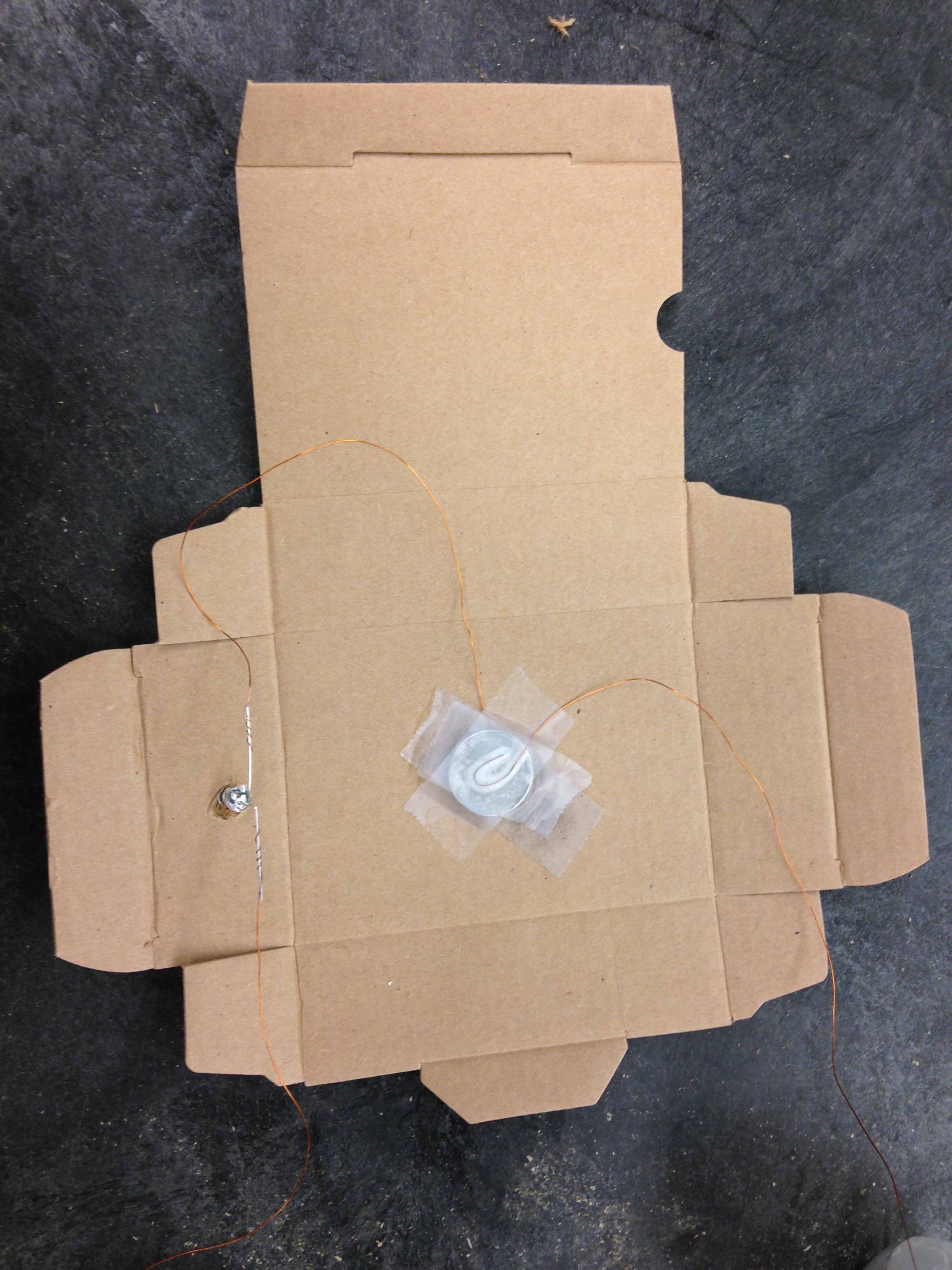 Poke LED out through the hole
Bend the paper clip a little
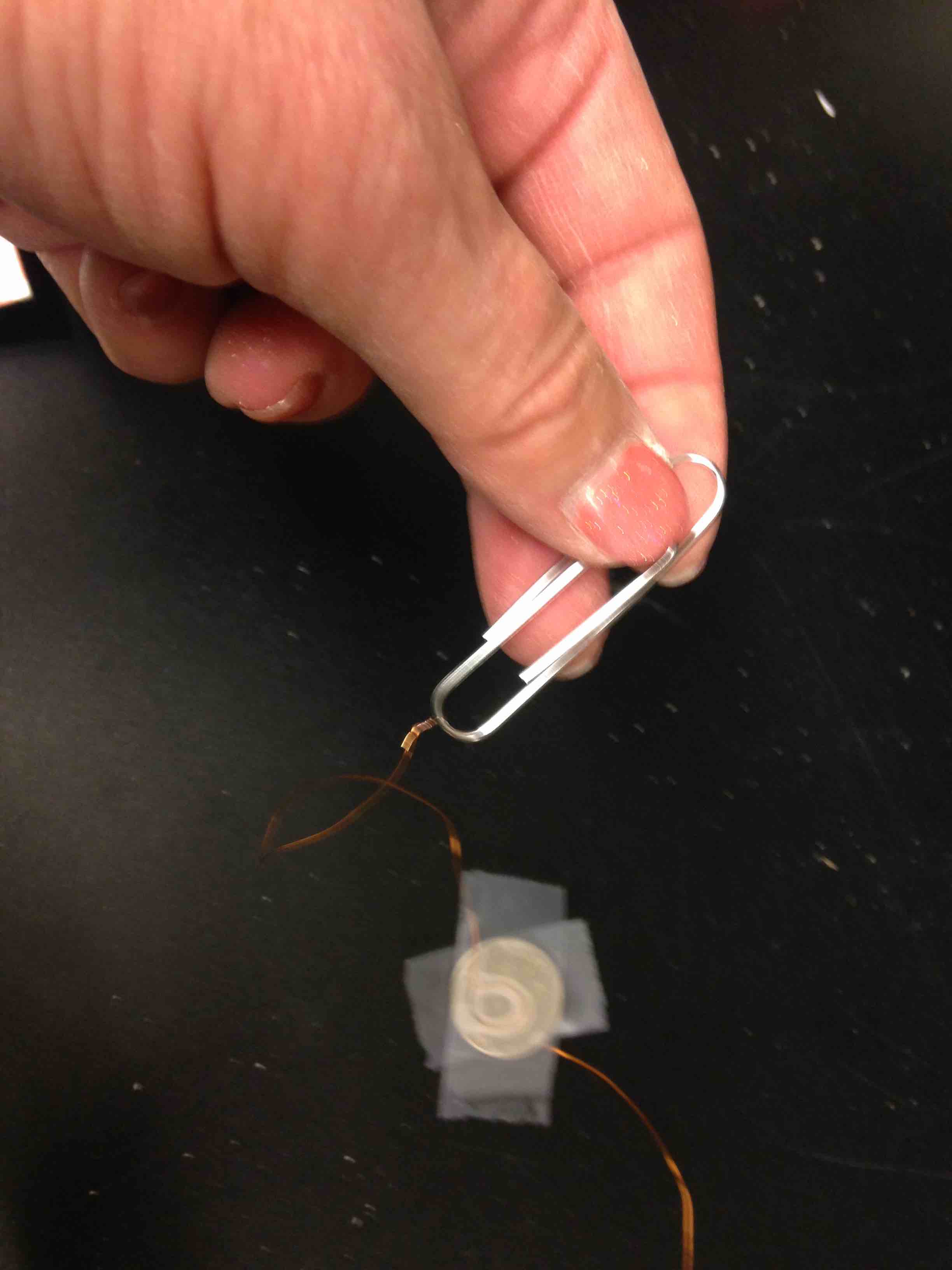 Twist the end of the second wire to the paper clip
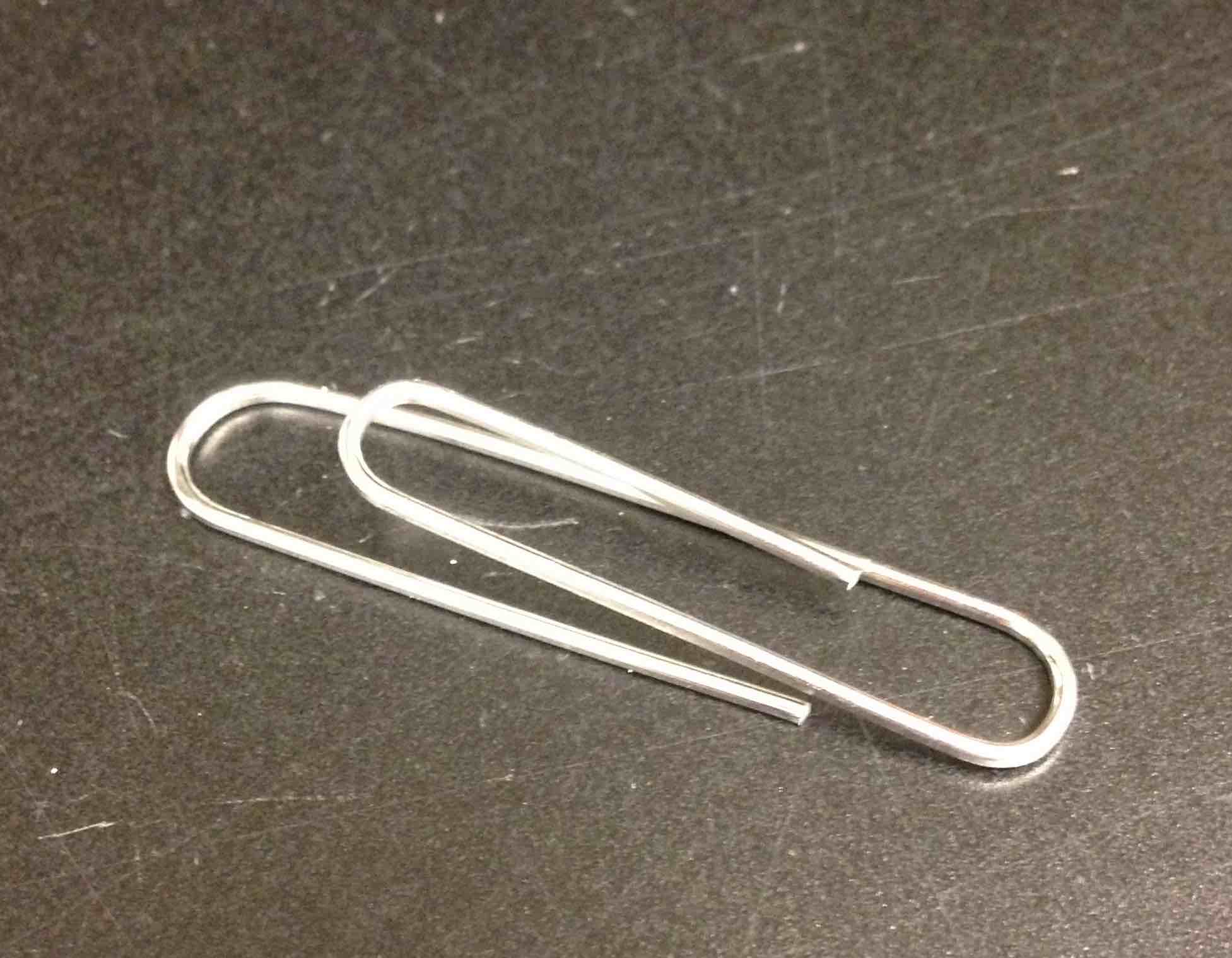 Cover big loop of paper clip with tape
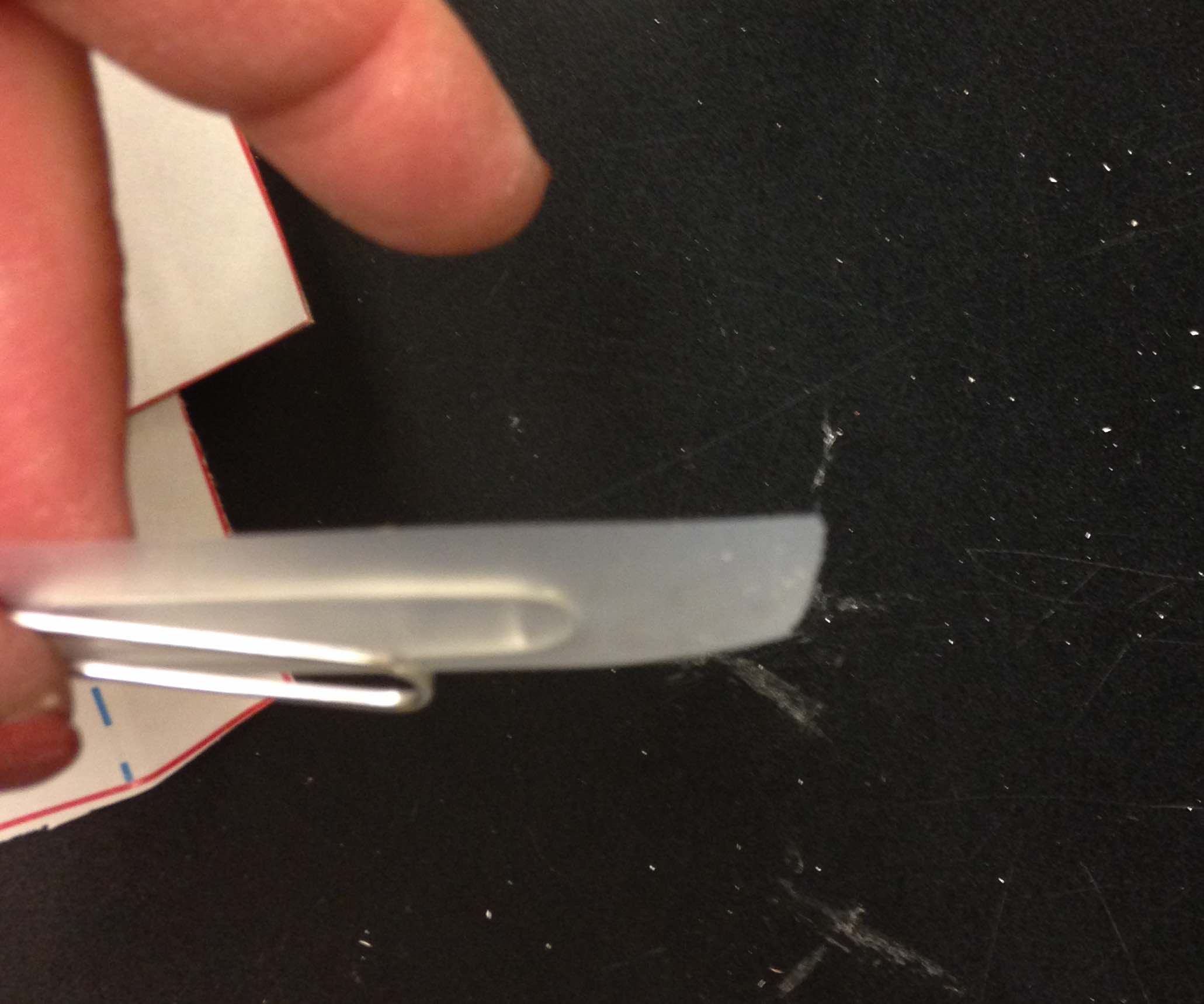 Tape to outside of box
Don’t cross fold in flap here
Tape the big loop of the paper clip to the outside of the box
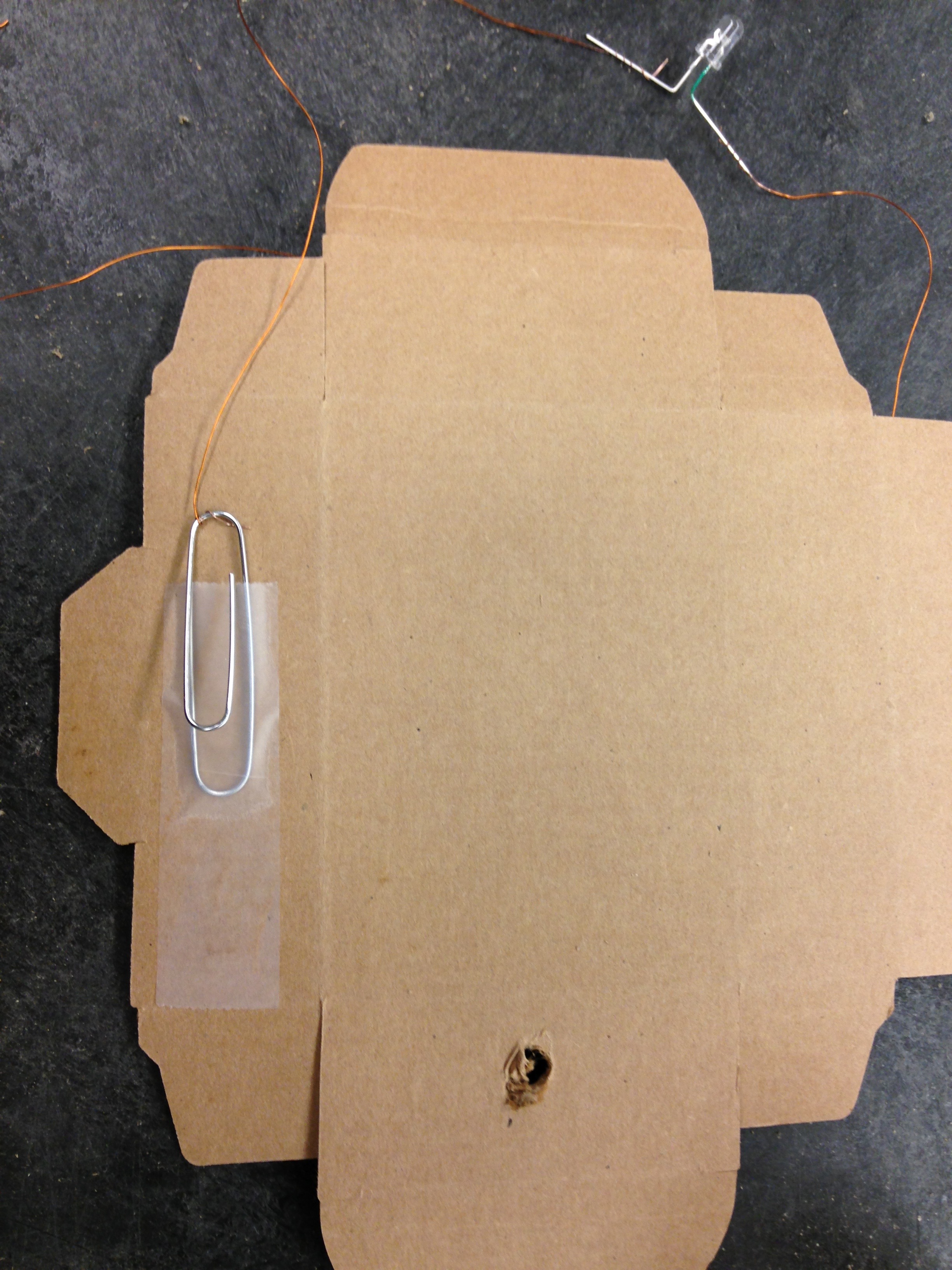 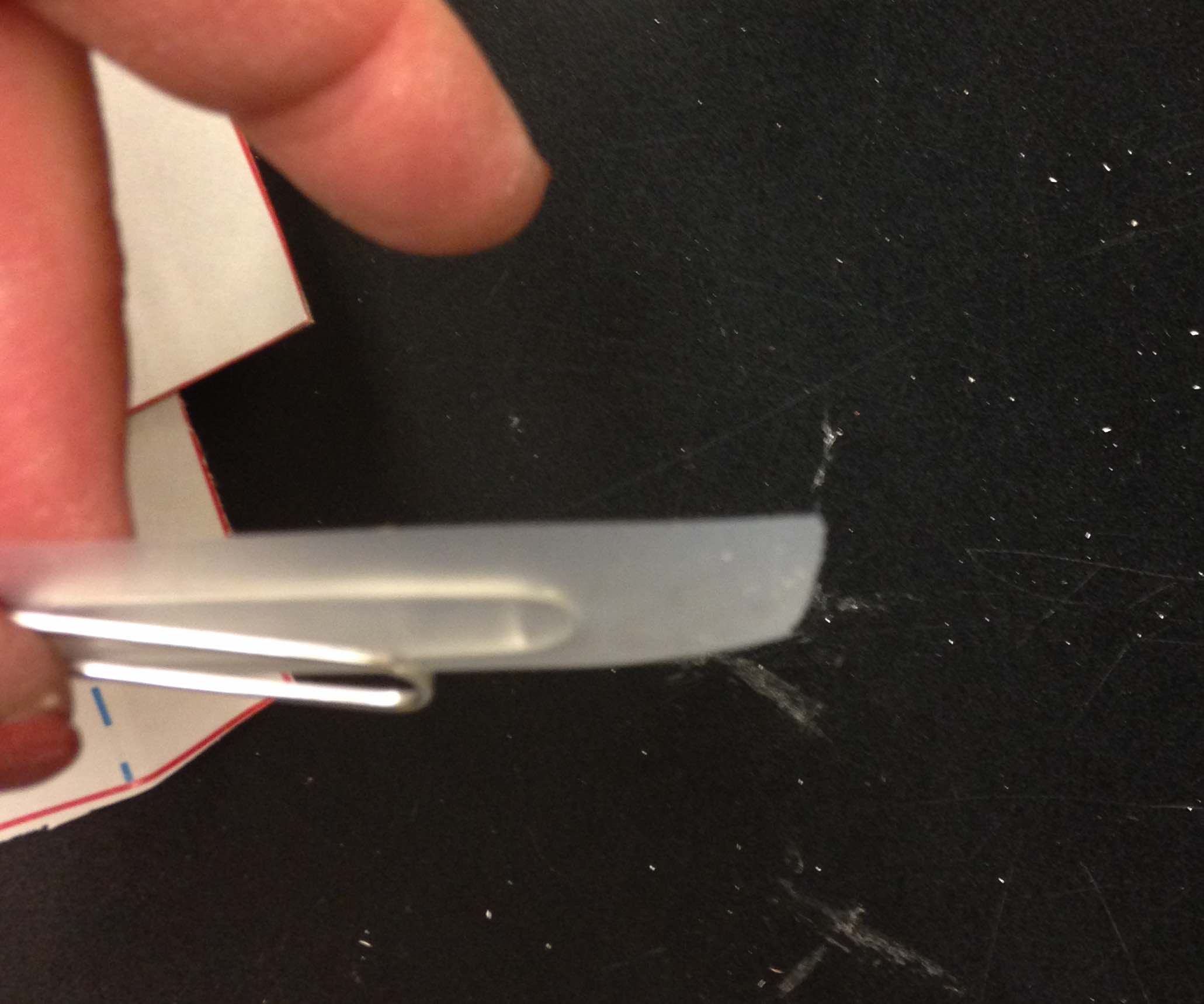 Cover the big loop with tape
Get the last piece of wire
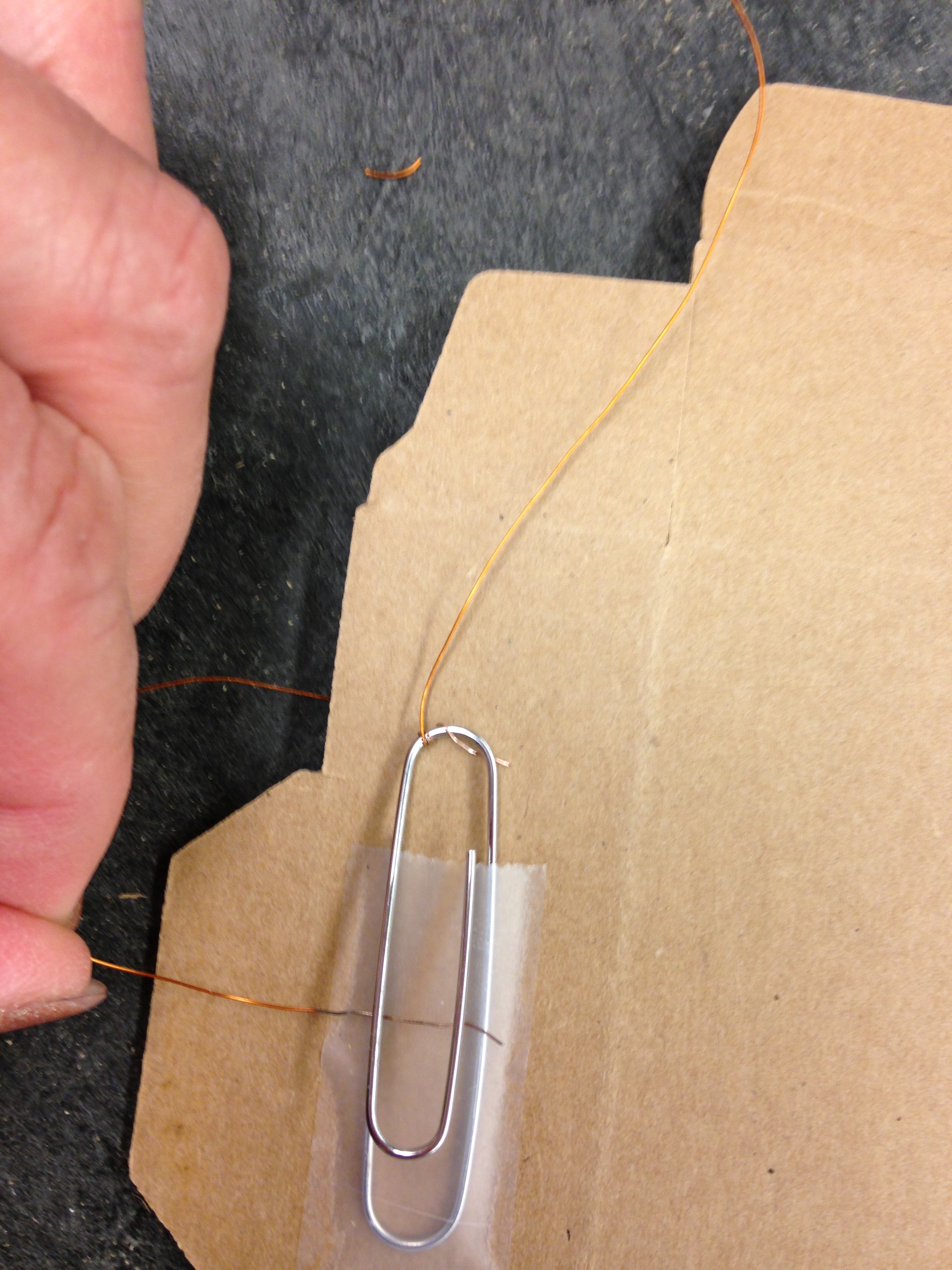 Slide one sanded end under the top part of the clip
This is going to be your switch!
Must be sanded part!!!
Tape it down ONY THE END
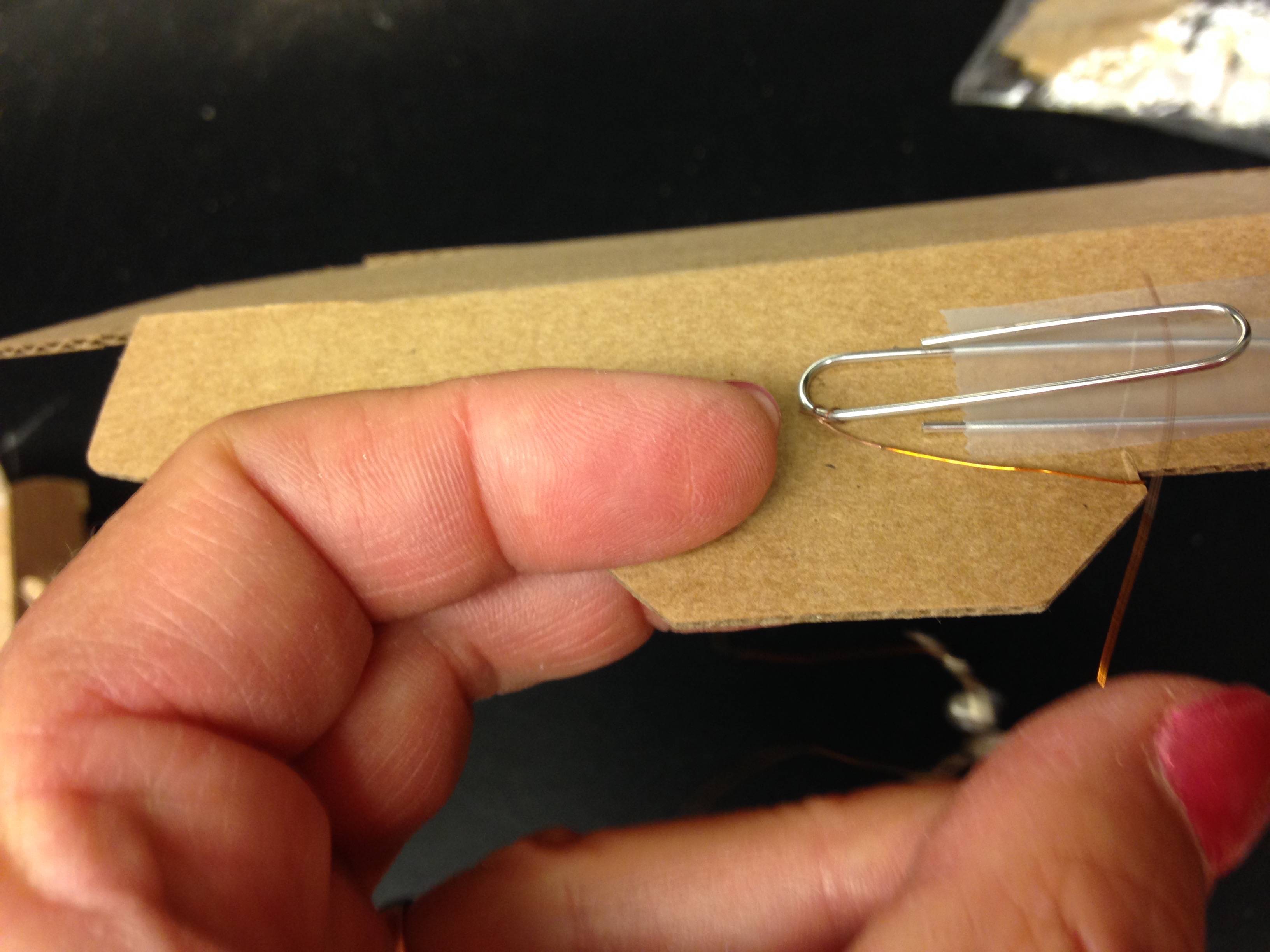 Thread the two wires from the switch to the inside
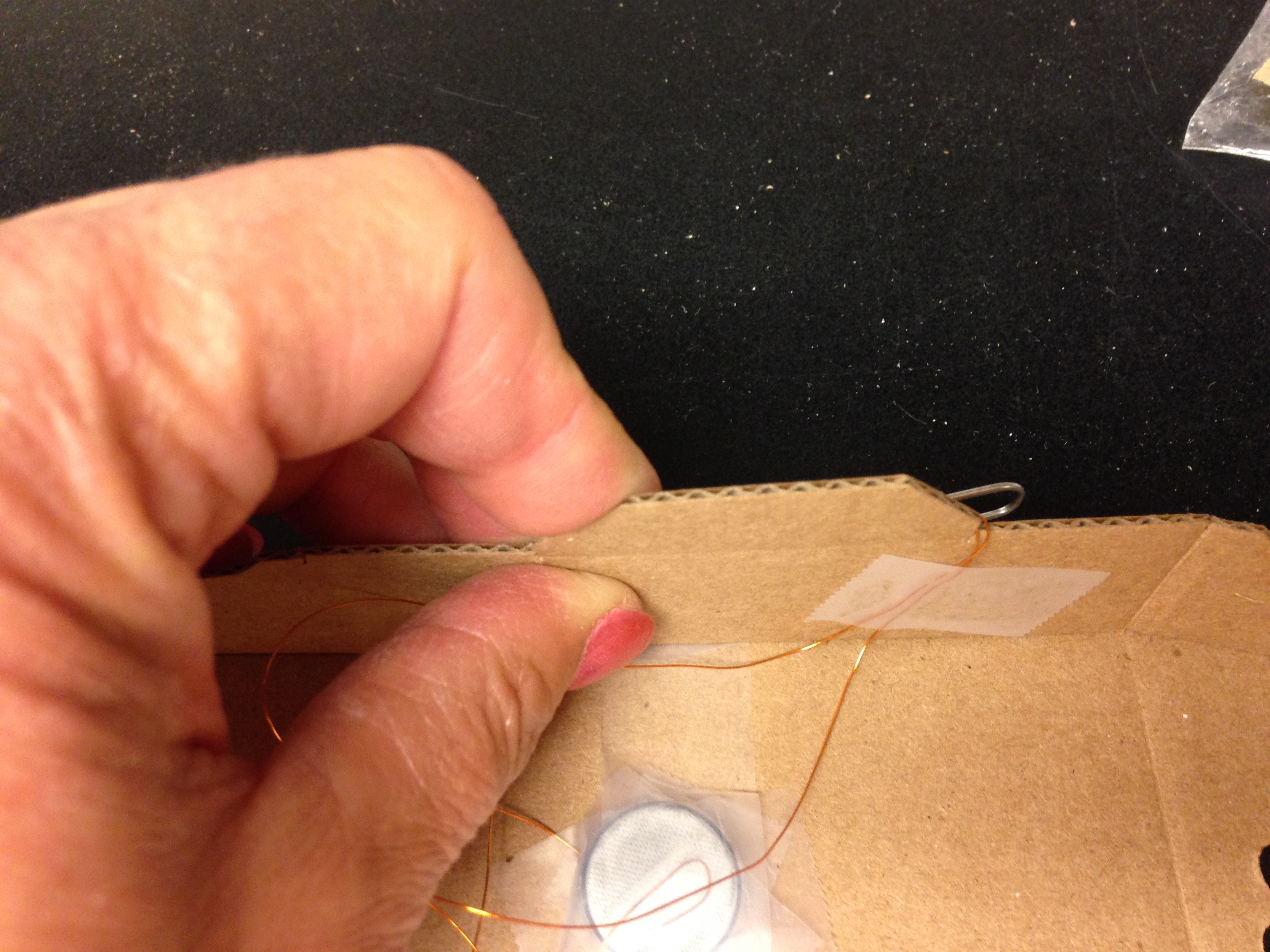 Tape it!

Test it! Close the switch! Does it light up?
Fold up the box and put on the sticker!
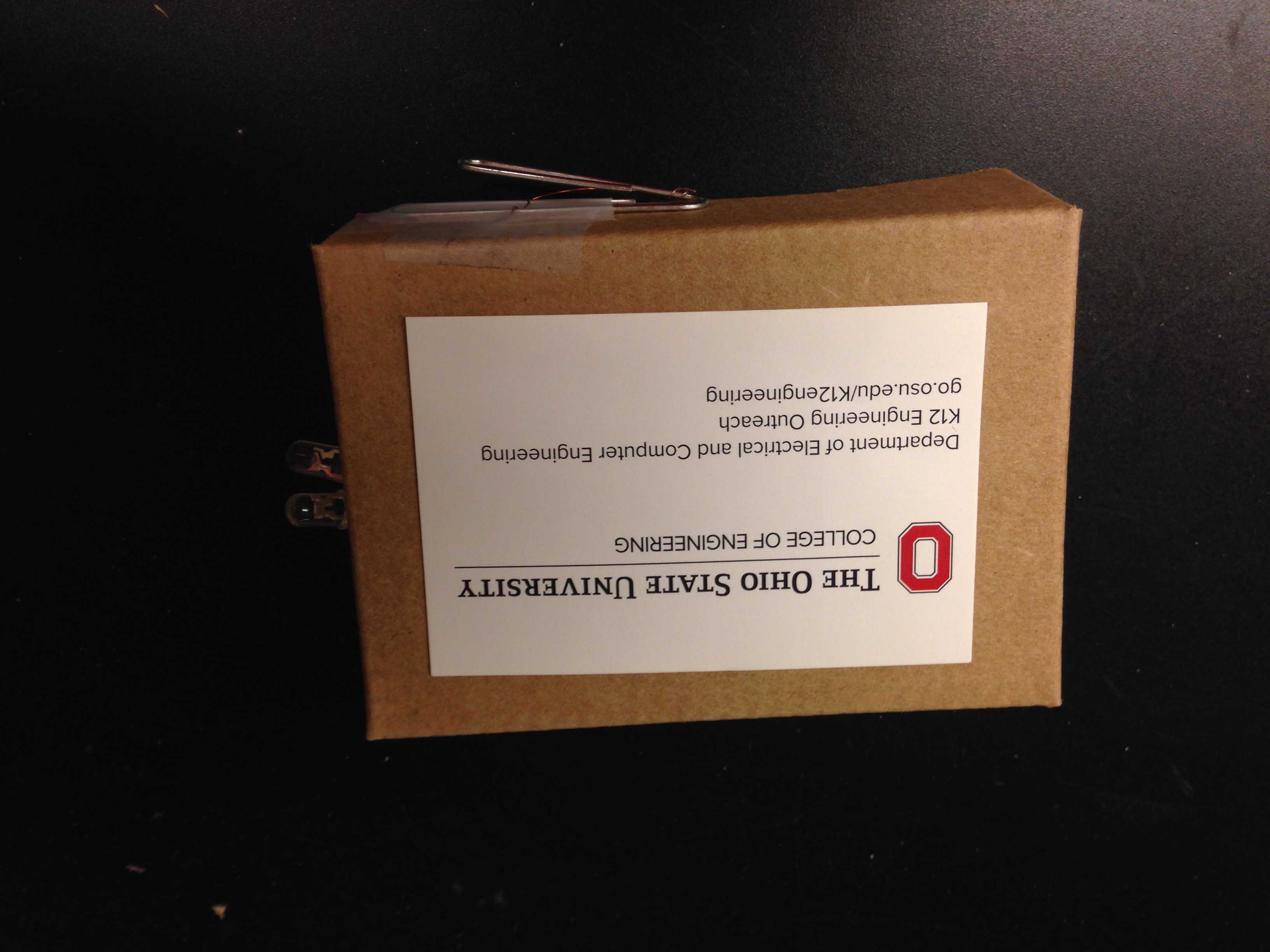 You are all done!
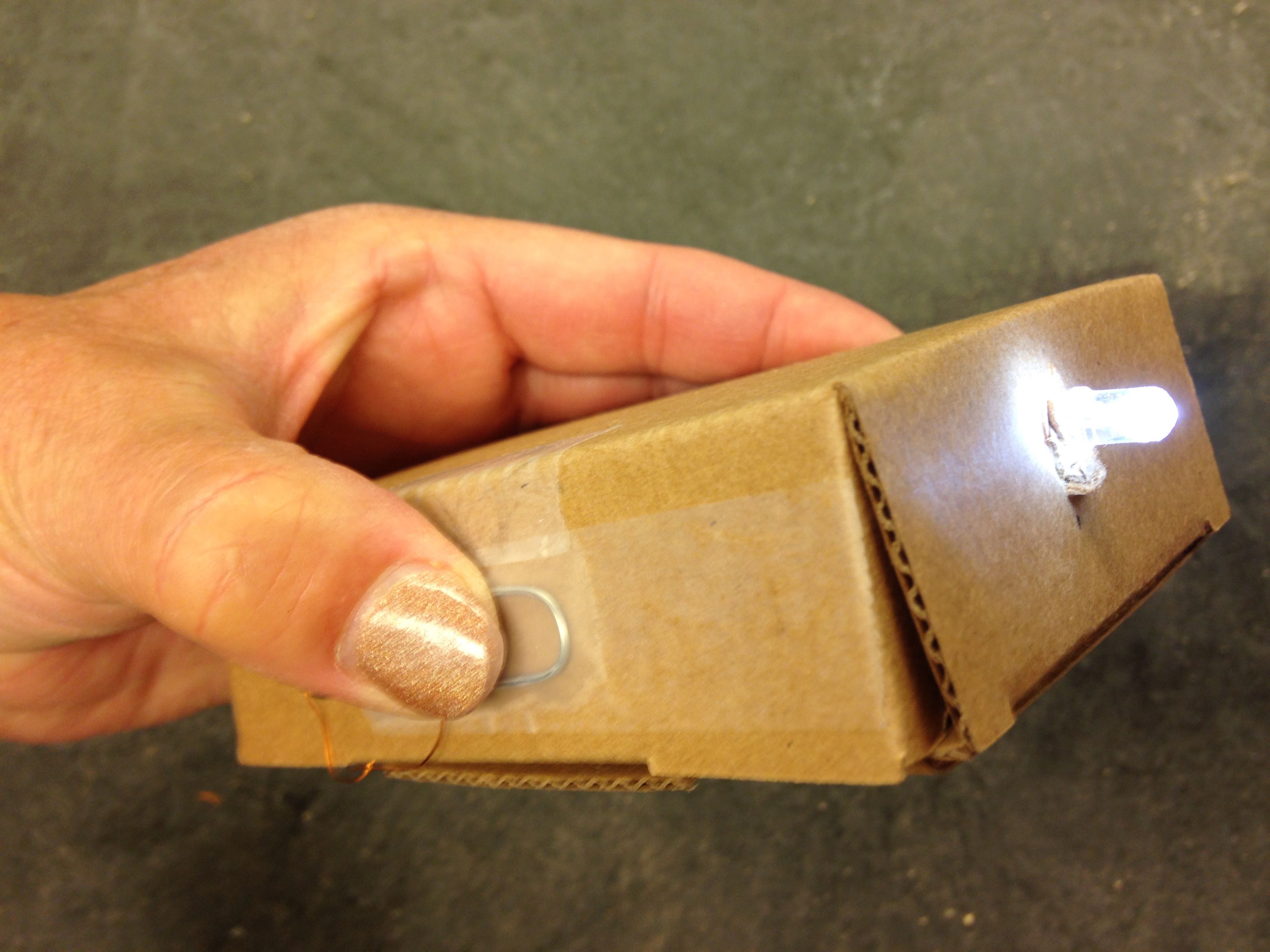